SciProp: Analysis & Obituaryrobert.bennett@rcn.comNov 2023
It isn’t what we do not know
That causes grief and woe,
As much as what we think we know
That turns out just not so.
[Speaker Notes: 1-  use email for comments/feedback       historical approach]
Scientific  method
Record data
Form hypothesis
Design test……..?                          Scope in space?....in time?
Perform tests for proof
Accept/reject hypothesis ……?   Philo=?   Reasoning?  Ideology?
                     raw data 
 		
         				     Physics                   Bio, Chem …   
				      
                                               
				                   theories & laws
[Speaker Notes: 2-    fallacies:   Occam’s Razor?          Sci is sole path to truth…..science vs tech
  ….some evidence, not all     ….. Philo errors      inductive => weak]
Knowledge Domains
Theology
				
				all religions
   
Philosophy
              			
				all –isms

Scientism
 	       			
					bio, chem…..
Physics
[Speaker Notes: 3-   aberrations: Physics only….upside down…   sci analyzes ‘how does it work?’  ;                     theo integrates “what does it mean?’
Potential PS topics :   Philo & Theo:   Realism  in Genesis    Wolfgang :”Theistic evolution”
                                   St Hildegard’s Cosmology in Genesis and Science   distro Hild…notes]
MainStream AnalogyParadigm shift timing1- Ignored2- Mocked and ridiculed3- Accepted by all as always true Pauli: All mainsteamopponents die
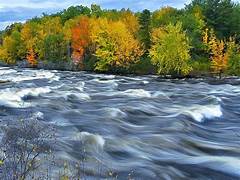 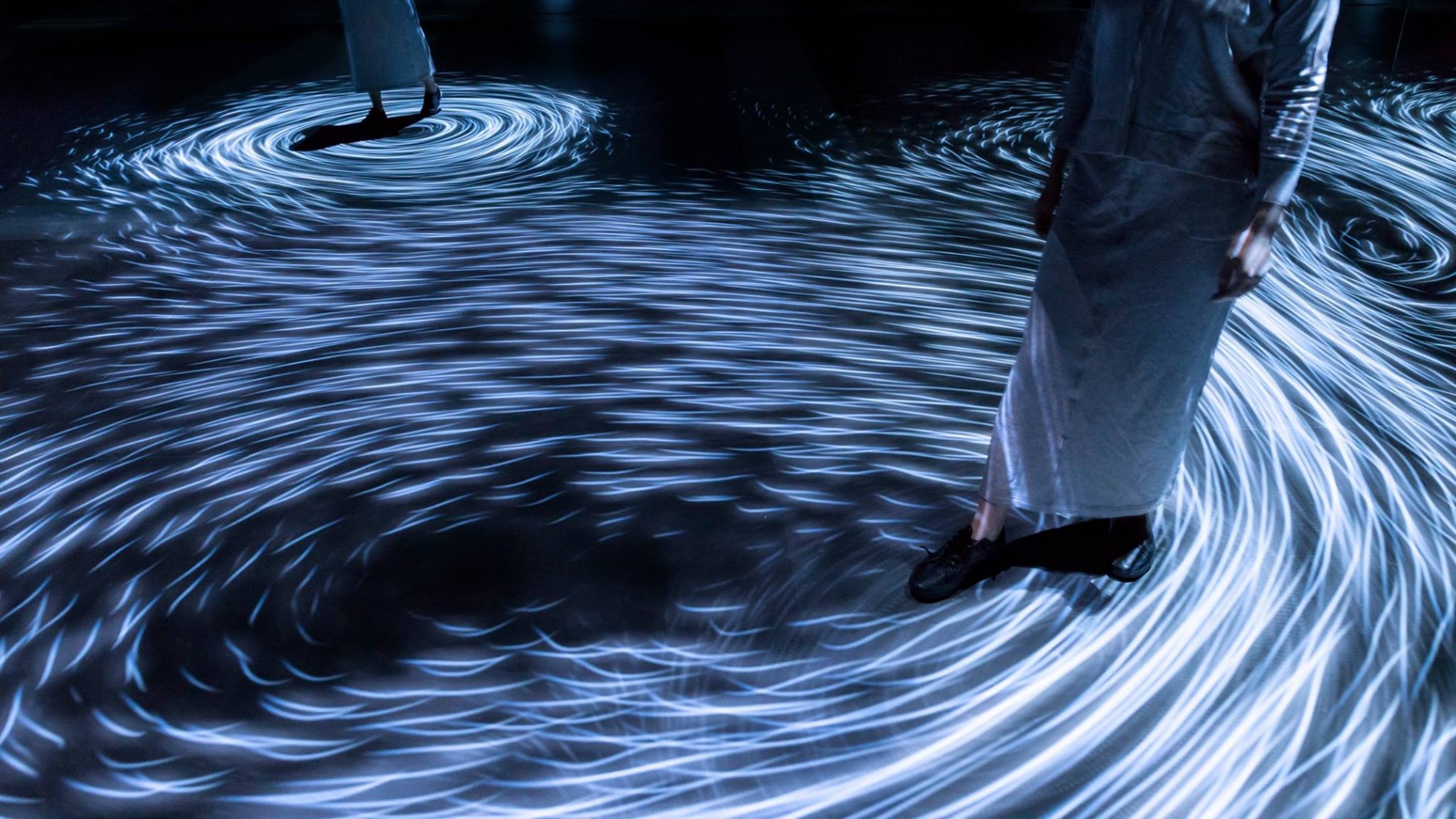 [Speaker Notes: 57- MS: thought   DS: obstacles …  CW vs CCW…   like repel…MS separates the 2  types 
Many vortex = turbulence/chaos]
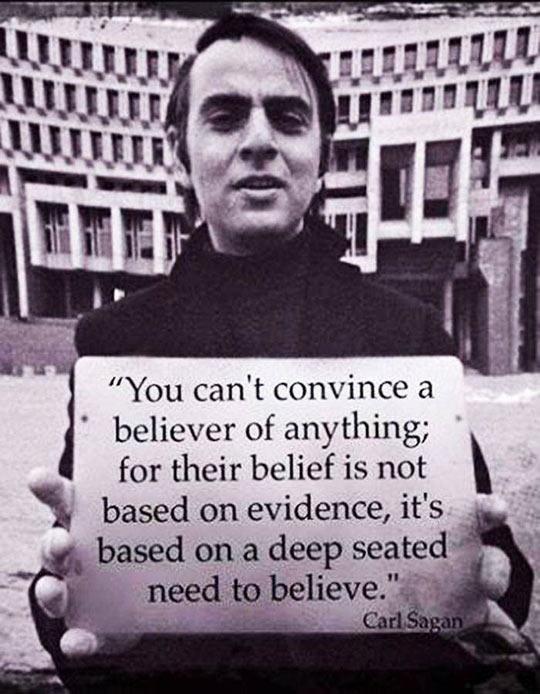 Dissident Motto
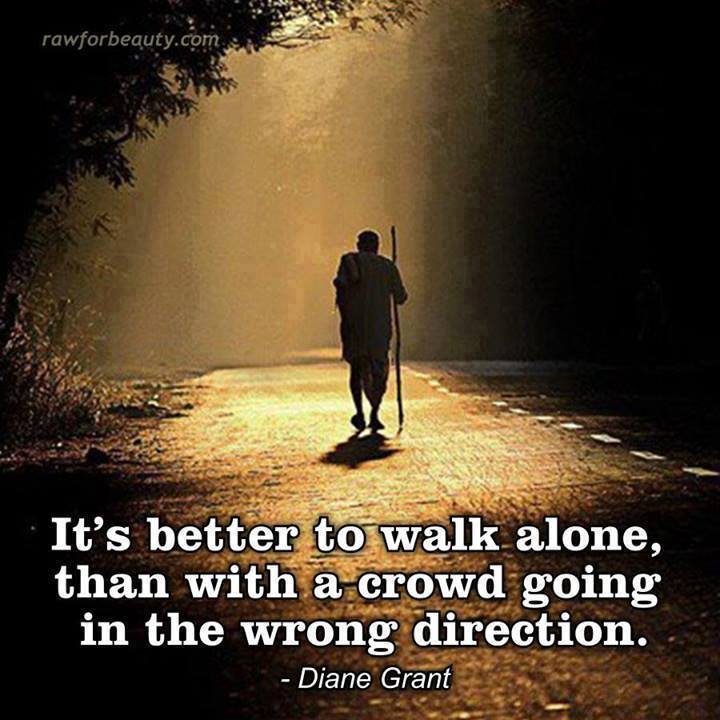 Ptolemy –GC   150 AD                                                   Copernicus – HC   1543
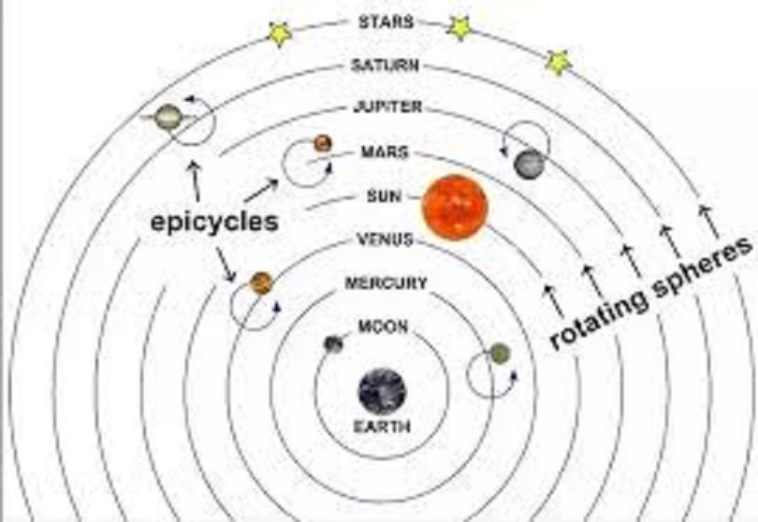 [Speaker Notes: 4- Historical path….     
 Ptolemy  one of a few GC models   probs:  Venus phases  ,,,retrograde motion 
HC:  Moon satellite => hierarchy   note fixed stars.    Sun and stars immobile   
First sci challenge of theo]
Tycho Brahe   GC  1583
Earth – center 

 Sun  &  Moon

Planets            stars ?

Moons

Validated by the Sci Method
[Speaker Notes: 5 Tycho:   hierarchy model    same predictions as HC       ignored by MS    40 yrs after HC
Sun orbits Earth??      Gravity in GC…..spinning bucket ….less dense aether = g!]
Solar system barycenterJPL model
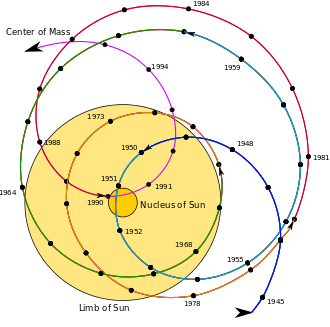 GWWBible belief is Geostatism, not Geocentrism!
[Speaker Notes: 6- Ad    link to copy  in cloud       Galileo cited as proof of sci over religion?!
Joshua’s  long day      Hezekiah  shadow on temple steps.]
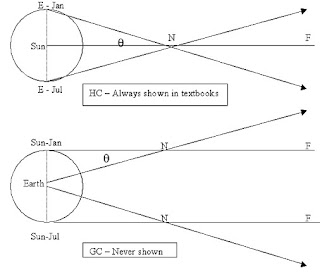 Stellar parallax 1832
Parallax : 
position shift of 2 objects 
relative to a 3rd. 

reference line is S-N-F
[Speaker Notes: 10- MS proof of HC: HC  done in April     HW: find the GC model ref ….. theta same for both    
An example of kine…so relative measurement.]
Stellar aberration   1727
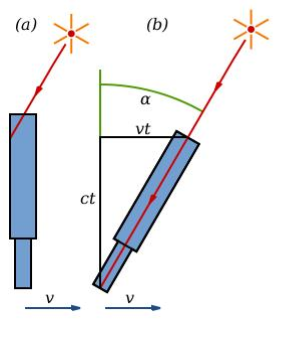 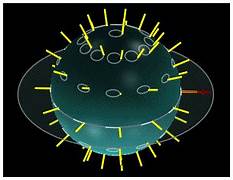 [Speaker Notes: 7- Bradley  …Latitude dependence   HC proof?   Applies to all stars        truth : Airy’s failure]
Kepler’s 3rd law   1609      Fg=GmM/R2 =Fc = mRω2 =mR4π2/T 2       =>(GM/4π2)T 2 = R3
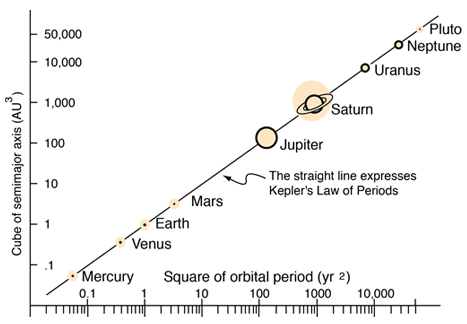 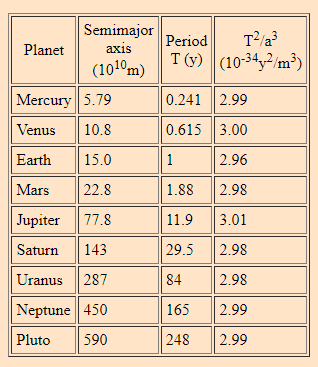 Kepler and Tycho Brahe
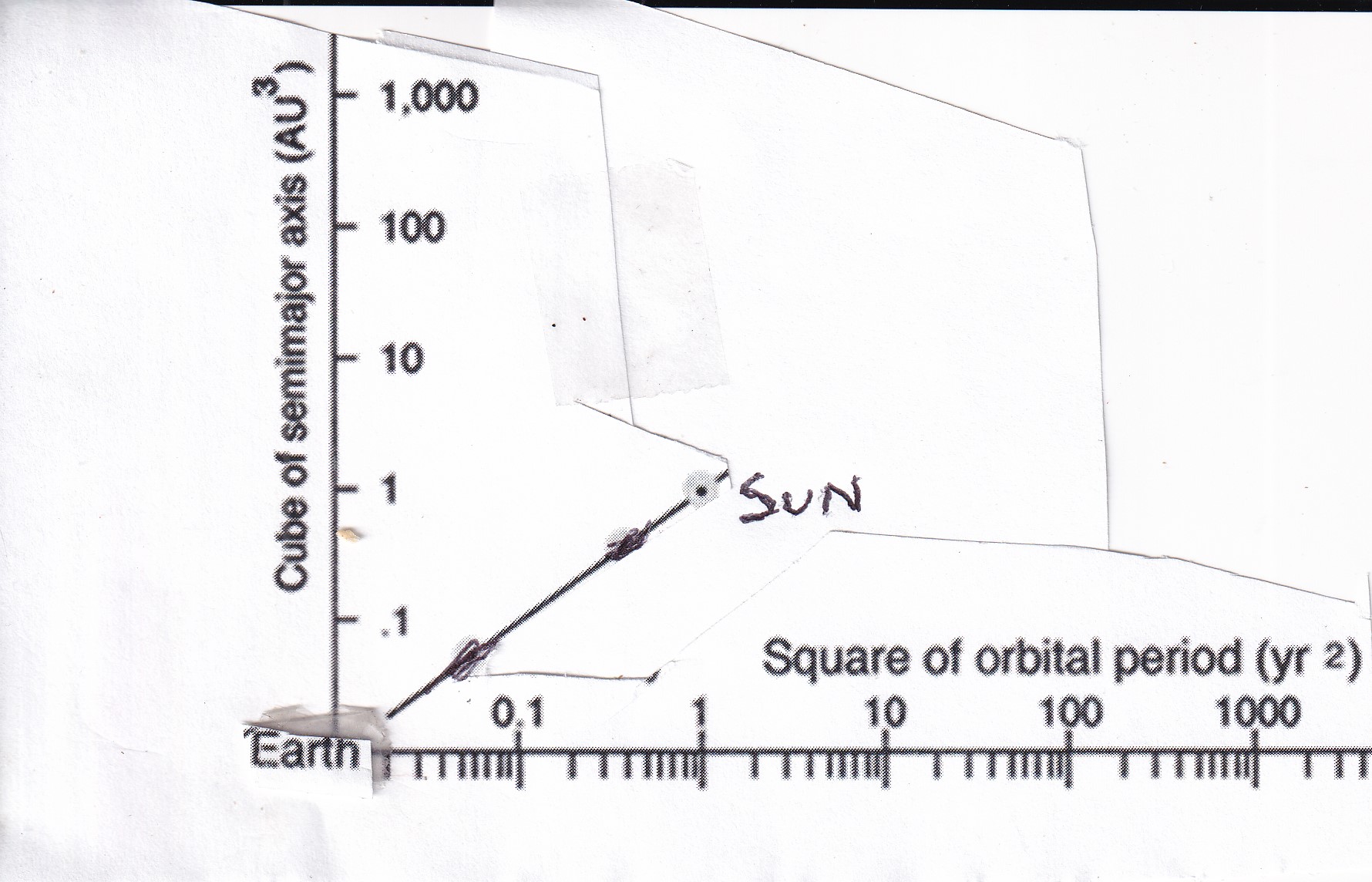 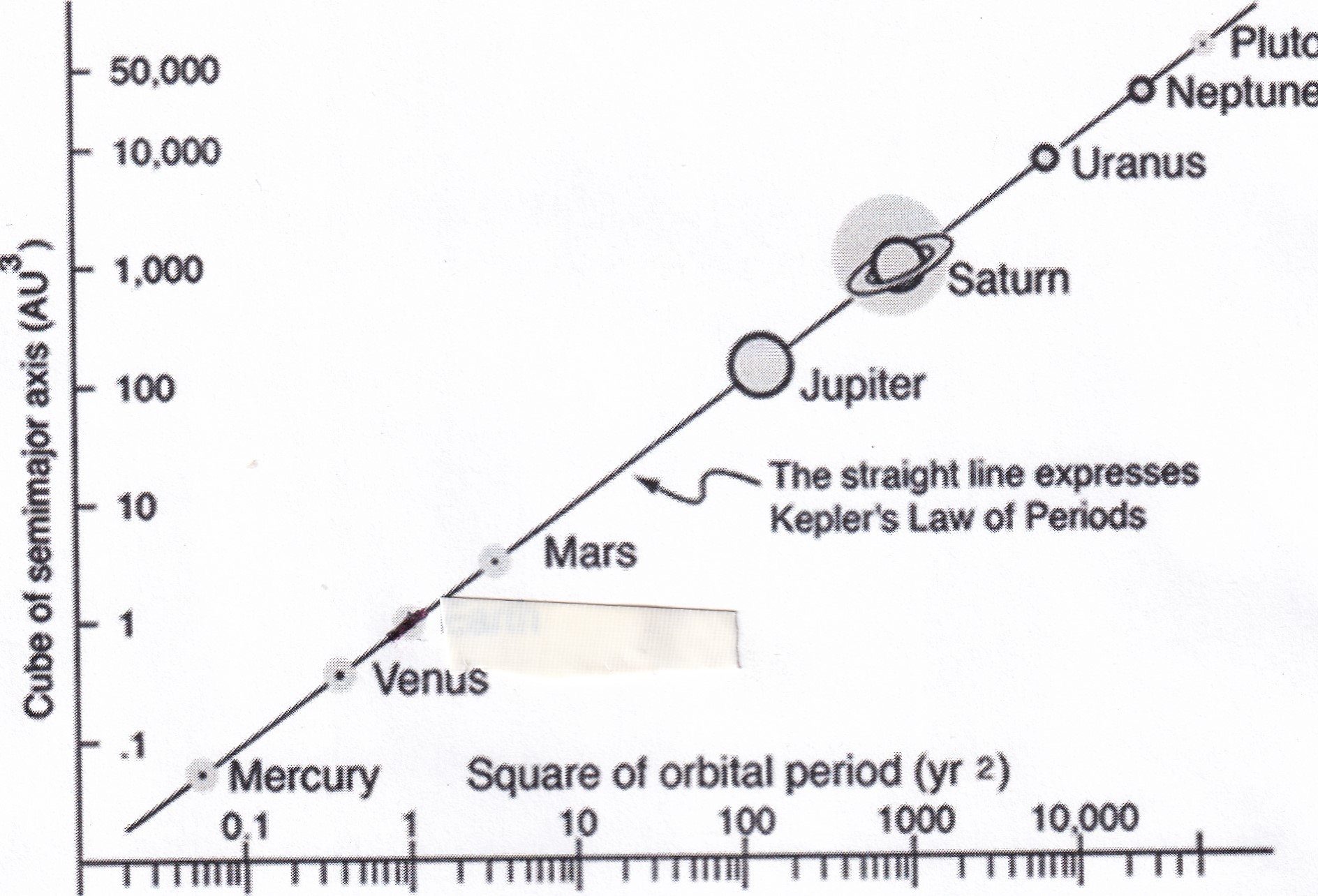 Airy’s failure …. Video slideAiry's Failure  speed =1, end at 3:30
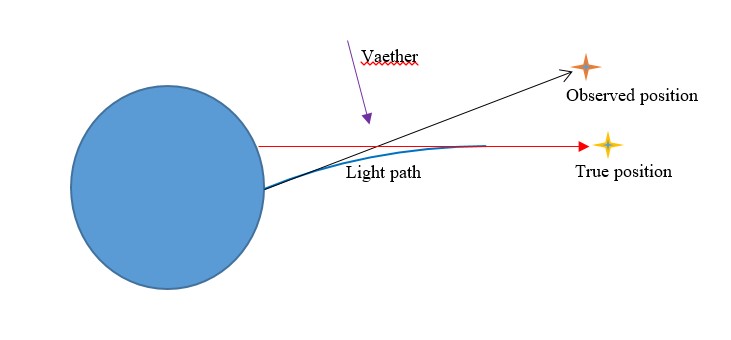 [Speaker Notes: 8-  2 Vea causes tilt   3 Vae causes tilt   4 water => <c  5 prediction  6 actual 
Proof:  aether wind exists  &   earth at rest     simple yet ignored.]
Airy’s Failure    1871
Aether V = 0
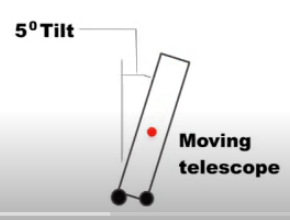 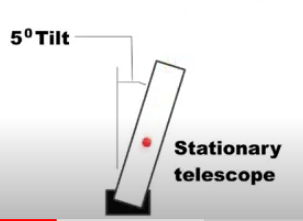 Aether V
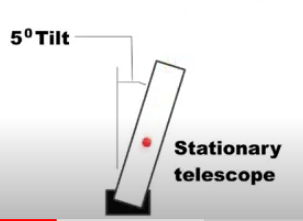 OR
NO!
Aether V = 0
Aether V
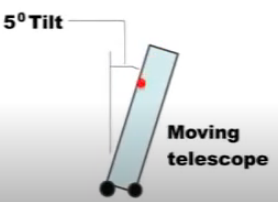 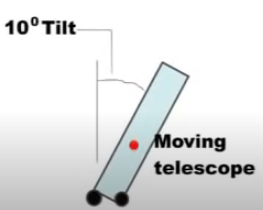 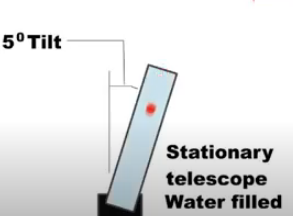 [Speaker Notes: 8-  2 Vea causes tilt   3 Vae causes tilt   4 water => <c  5 prediction  6 actual 
Proof:  aether wind exists  &   earth at rest     simple yet ignored.]
Air dragMS model
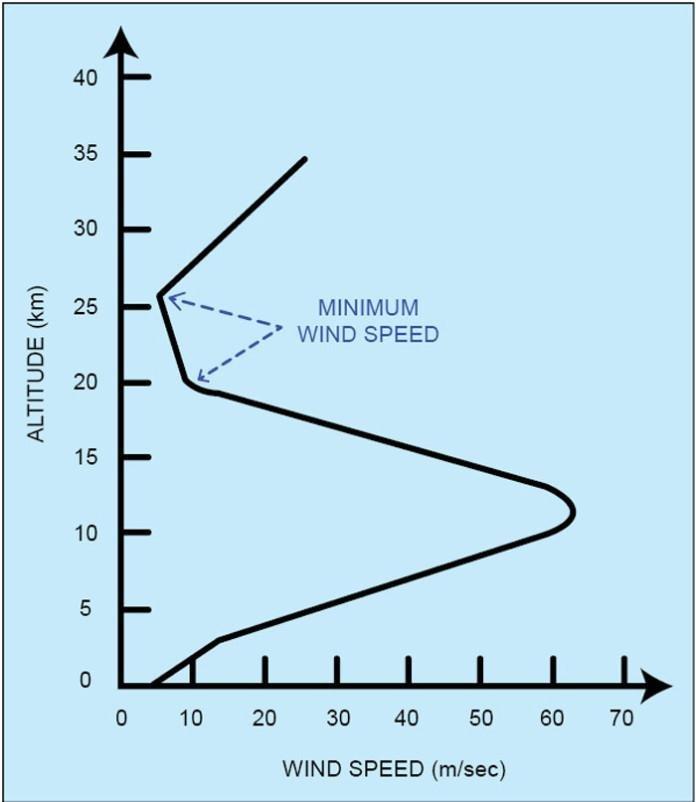 [Speaker Notes: No aether]
Jet Streams & Circulation ZonesEarth 			   Jupiter
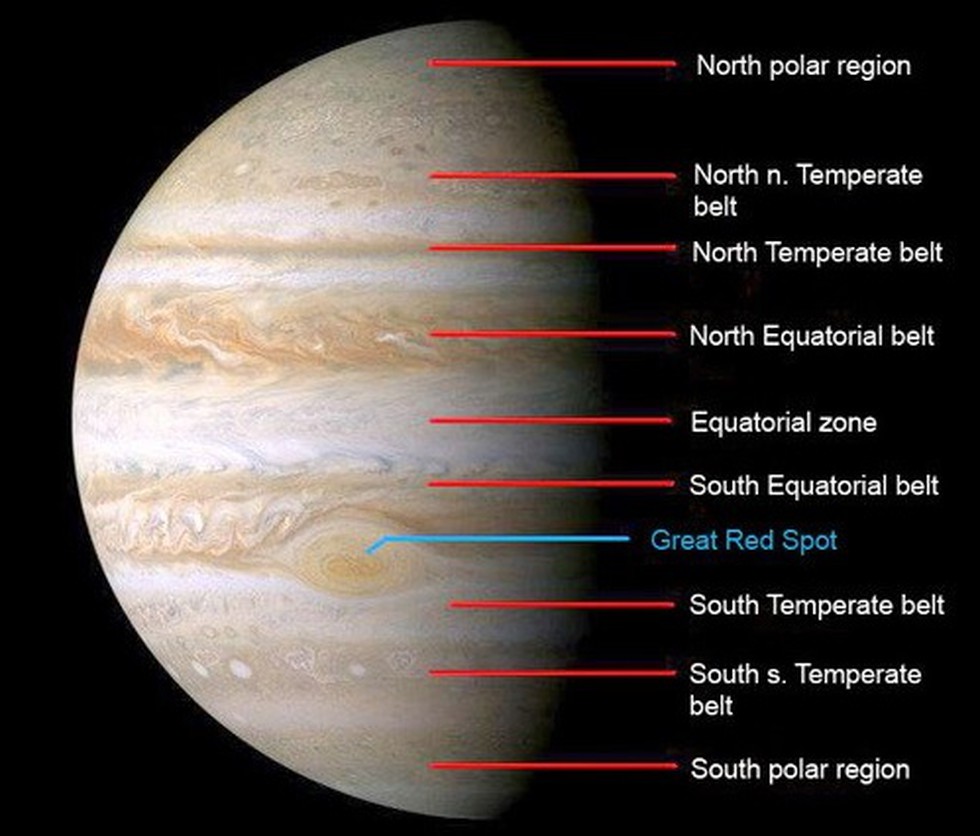 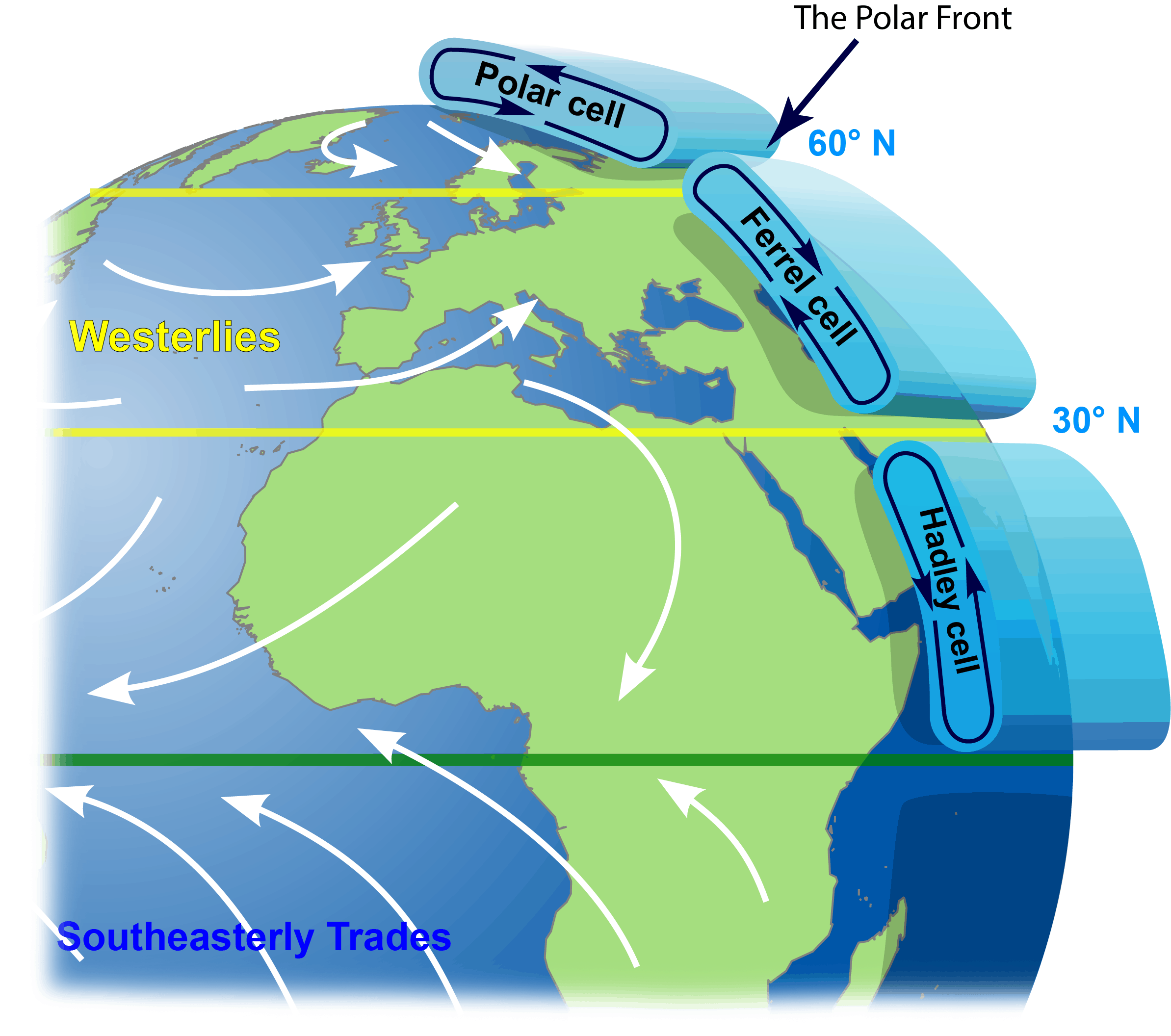 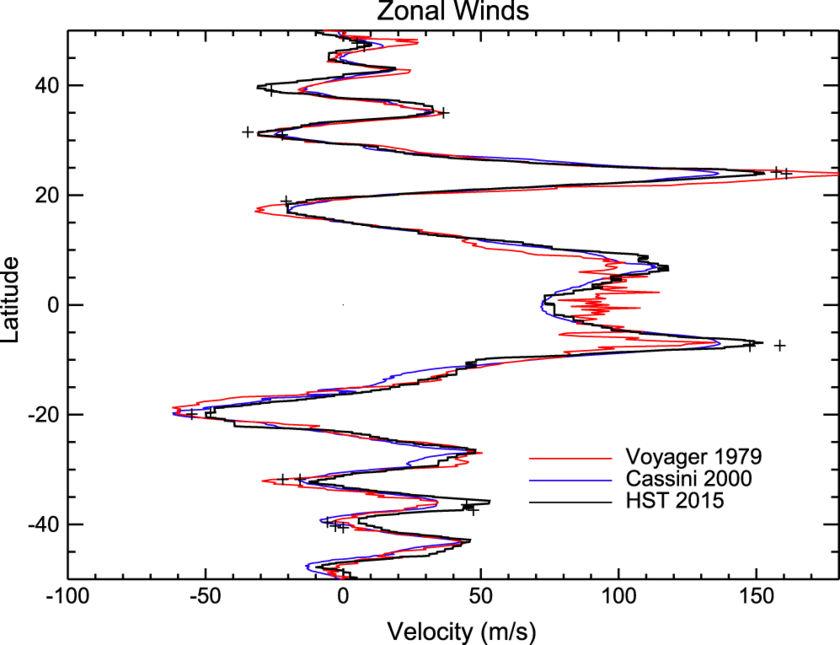 [Speaker Notes: Jets:  solar powered? ….entropy.   Stops at night?  Faster than earth rotates! ….]
Eastbound  aether wind
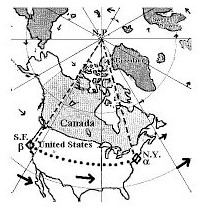 Tides
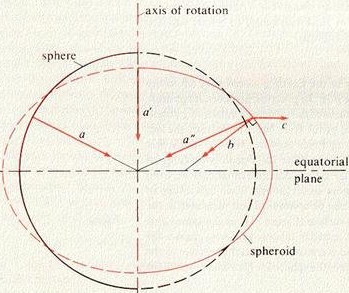 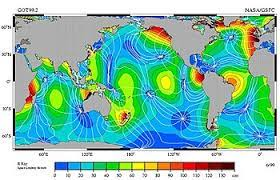 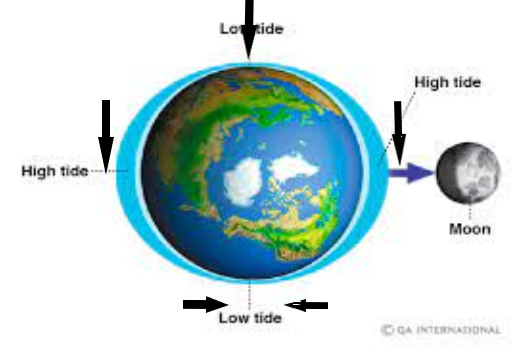 Ocean aether currentsCause:    temp?     salinity?
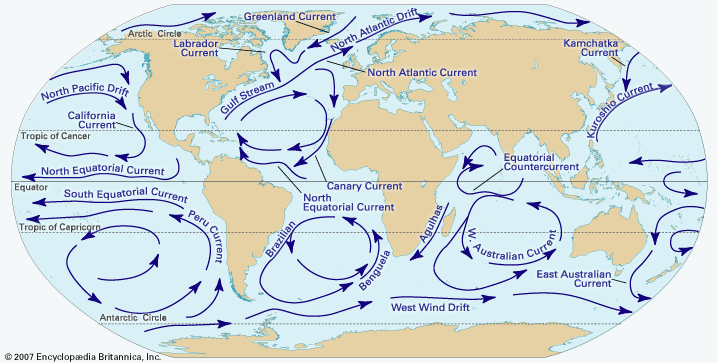 Jones Aether test    1971
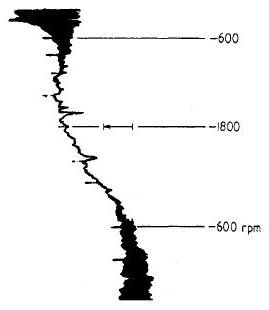 [Speaker Notes: 32- aether drag   1975]
Fresnel drag test     1851
Fresnel’s Law:                         
SoL =  c/n  + v(1-1/n2)

In vacuum: SoL =  c+v
In air:          SoL ~  c+v
In water:     SoL =  0.75c+0.44v 

ALFA model
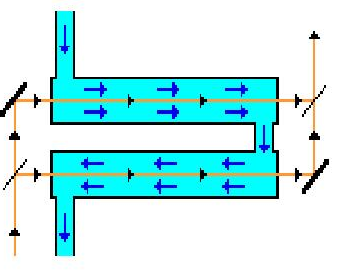 [Speaker Notes: 33- water drags aether]
Galaev aether test   2002
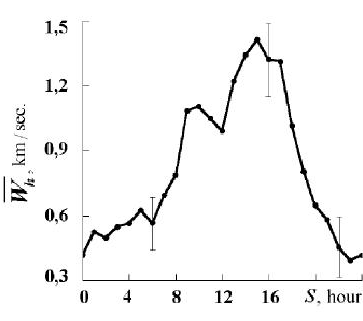 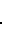 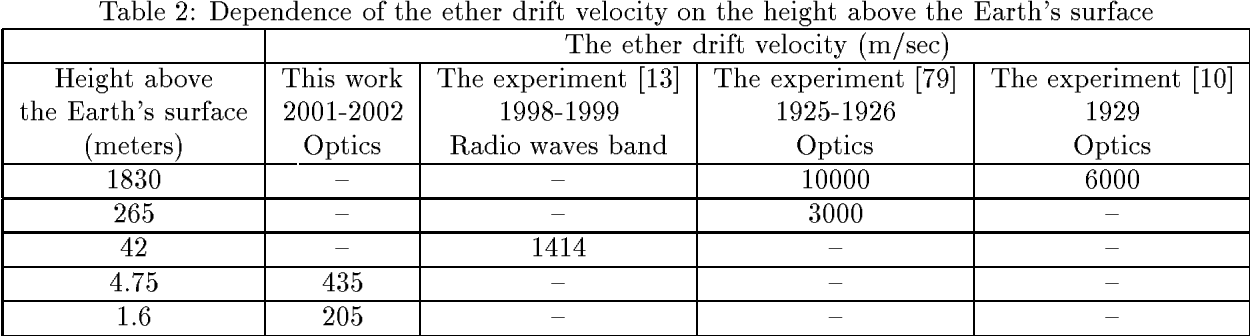 [Speaker Notes: 35-   radio waves    air and humidity cause graph errors     varies with height(gravity)  and time. 
 gravity is static aether,   aether winds  have stellar sources.]
Flyby anomaly with aether headwind, both Doppler frequencies are higher than expected.
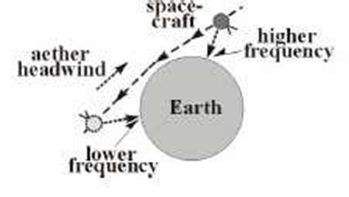 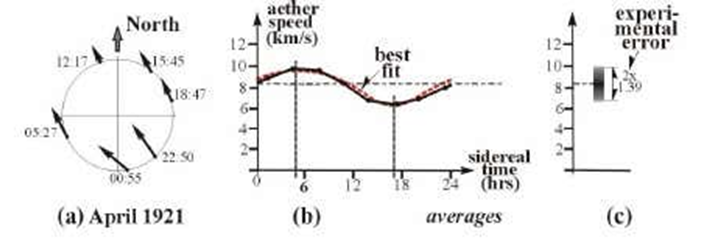 Summary of aether tests type                                         speed in km/s  directionMiller          MMX                 374 +- 63        (5.2h, –67O)Marinov      rotating mirrors 350 Torr &            coax cable         417 +- 40         (5.2h, −65 O)Kohlen Cahill           flyby                  400 +- 20         (5.5h, –70 O)  NASA             flyby                   420 +- 30         (5.2h,  –70 O)CMB dipole  satellite            368                  (6.4h, -48)
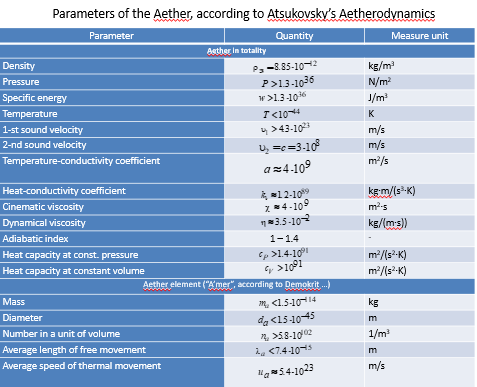 Atsukovsky aether properties D:air  1.2P: atm  105  N/m3SE:H bomb = 1015 jaether = 1016 j in 1m32SVel:star R = 1012 LyrCV/DV:hard to push; easy to spinM: electron = 10-30  D:          “      = 10-10
MMX    1886
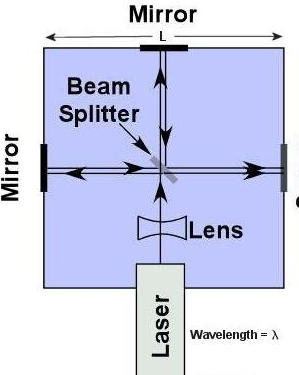 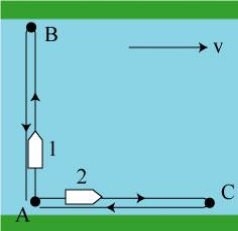 [Speaker Notes: 18-  aether test… Ʇ beams]
MMXFor tests of isotropy/constant SoL,Vacuum Interferometers invalidDemjanovAs n = SoL/c  => 1,  light wave amplitude => 0
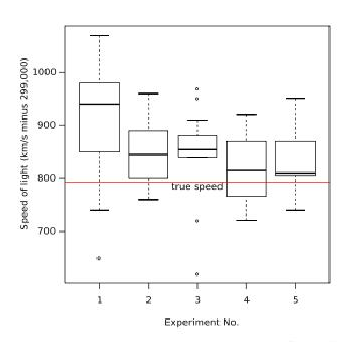 [Speaker Notes: 19-  null!     30 km/s  expected…   MS crisis : Earth speed = zero!    ALFA:  w 5 km/s wave.    Miller et al..]
Miller   Mt Wilson
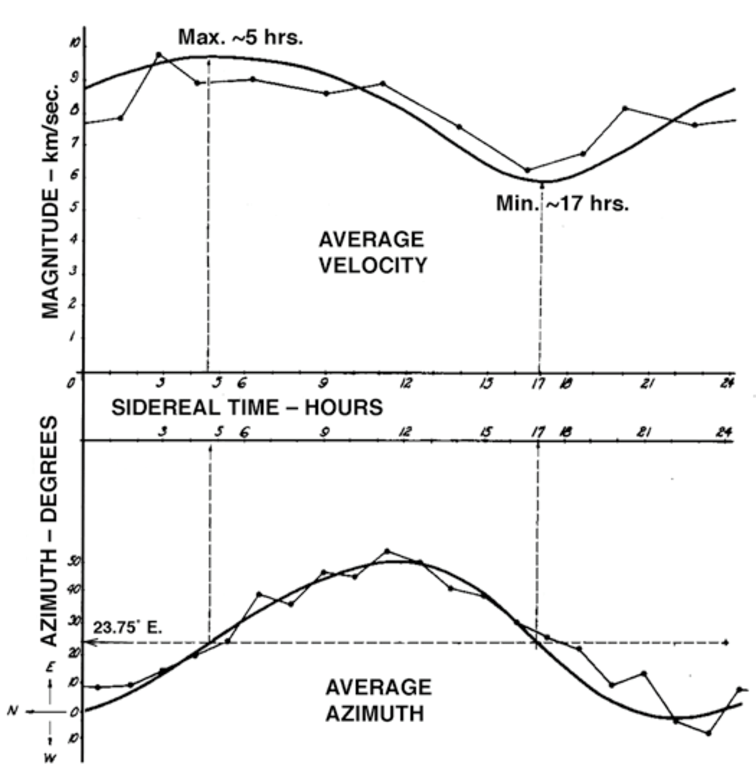 Demjanov MMX test  2010n=1  =>  zero light wave amplitude  =>  SoL = cn>1   =>   SoL = c + V     => V = Vae ~ 140 to 480 m/sec                        Amp = 0 at  n=1 & n= √2fringe shift change   = 12% : winter to summer
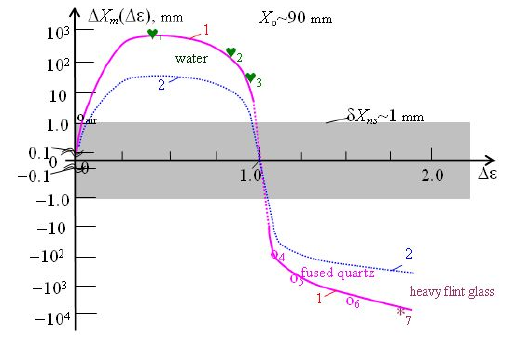 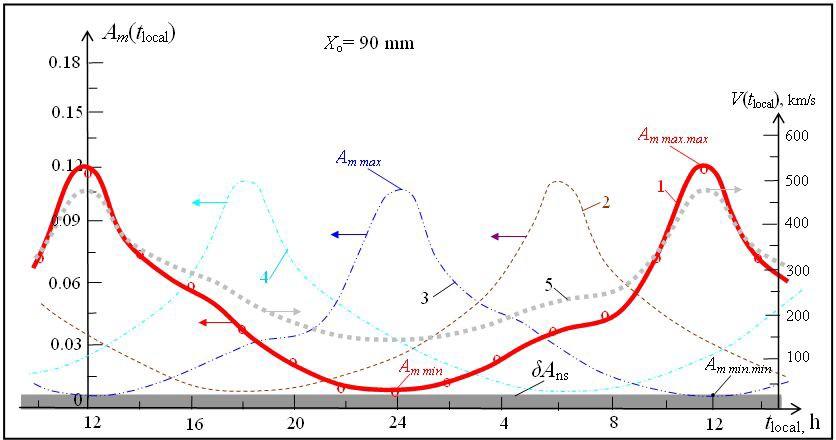 Michelson-Gale 1925
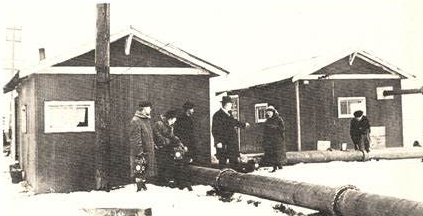 [Speaker Notes: 36-  MS: proof earth rotates, like FP…. Sagnac type      does prove SoL <> c]
Foucault pendulum    1851Rotation of  Earth….  FP must sense the stars (Mach’s principle)or aether?Bible and Hildegard support
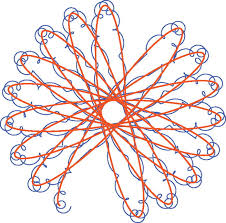 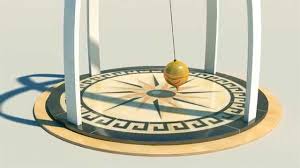 [Speaker Notes: 34-]
Einstein’s 1905 Special Relativity paper
What’s right: 2 sections: Kinematics & Dynamics..but not applied correctly. 
Proper time ?            t = t0/√(1-v2/c2)   but  v=> vobj  ; c => c +va

Length contraction?    Not observed…     rigid rod conflict!
Faraday Law reversal   Absolute Reference Frame(Lab), not relative motion 
MMX:  1)  HC …Earth in solar orbit XXX    2) no Aether XXX

Postulate 1:  Laws of Dynamics are valid in inertial frames of reference. 
Postulate 2:  Speed of Light(SoL) is always c in vacuum.
Disproof: Ruyong Wang(2005)  ALFA: Absolute Lab Frame + Fluid Aether 
Also: Sagnac(1913)
No references
[Speaker Notes: 20-]
False premises in the 1905 paper  

The MMX found ‘null’ speed of Earth through aether. XXX
Relativity applied to dynamics.  XXX
The aether did not exist.  XXX
The Earth orbits the Sun.   XXX
[Speaker Notes: 21-]
Three Tests of General Relativity
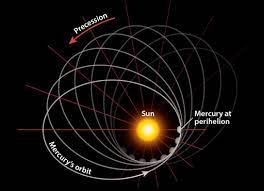 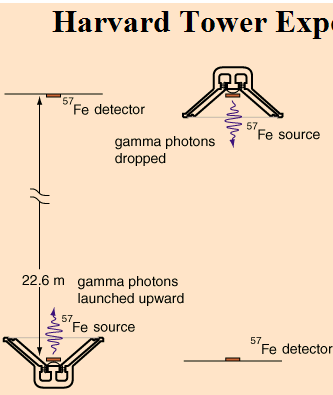 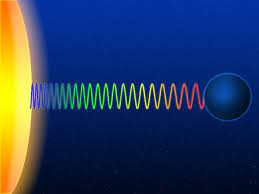 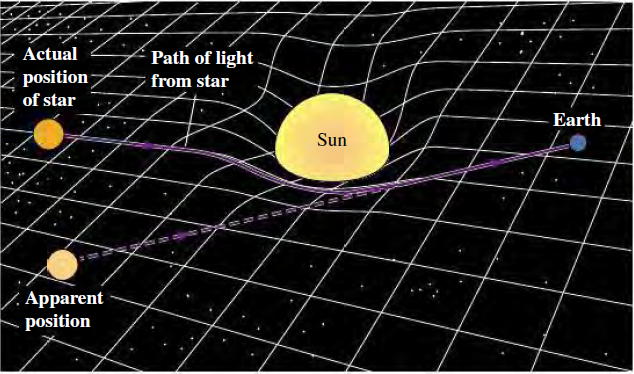 Eddington star plate
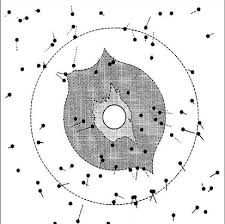 Time dilation…light clockSR: L=cto , x=vt, hyp=ct(cto)2 + (vt)2 = (ct)2 =>  t= to/√(1-v2/c2)velocity Δ: c2 + v2= c2  XALFA/aetherVmir  = Vae !(cto)2 + (vt)2 = (c2+v2)t2 => t = to !velocity Δ:  c2 + v2= c2+ v2  √
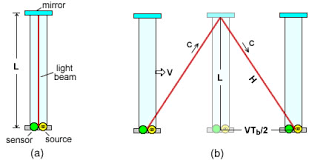 Sagnac test   1913=>  SoL = c +|-  v  “The interferometer measures, according to the expression zλV0/4, the relative circular motion of the luminiferous ether within the closed optical path”
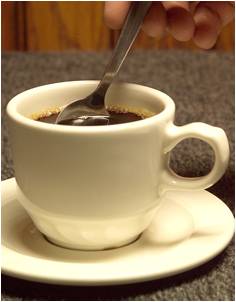 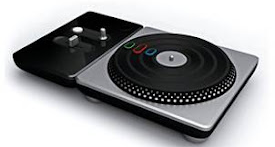 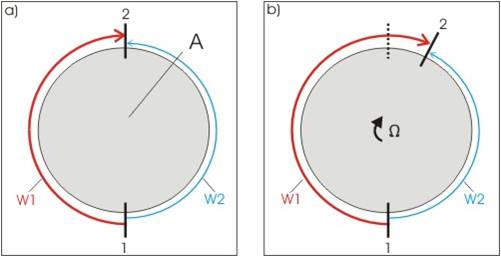 [Speaker Notes: 39-   1913   refutes SR   used in tech, but not understood…nav:  vector eqn]
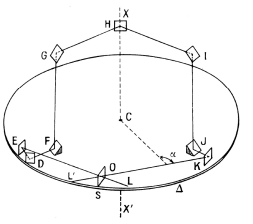 Dufour & Prunier   1942SoL = c+v  ind. of light source & interferometer radial motion…no effectSR fringe shift 10 times less than data(v2/c2 versus v/c)In a system moving as a whole relative to the ether, the propagation time between any two points of the system should change in a way similar to a stationary system subjected to an ether wind, the relative speed of which at each point of the system will be the same and directly opposite to the speed of any point and would contain light waves in a manner similar to atmospheric wind carrying sound waves. …..The observed interference effect is very much the effect of optical rotation due to the motion of the system relative to the ether, and directly shows the existence of the ether, a necessary condition for the luminiferous [ether] waves proposed by Huygens and Fresnel.
Wang Linear Sagnac Test   2005
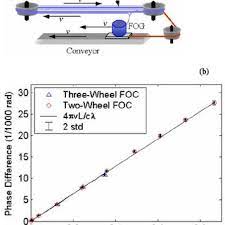 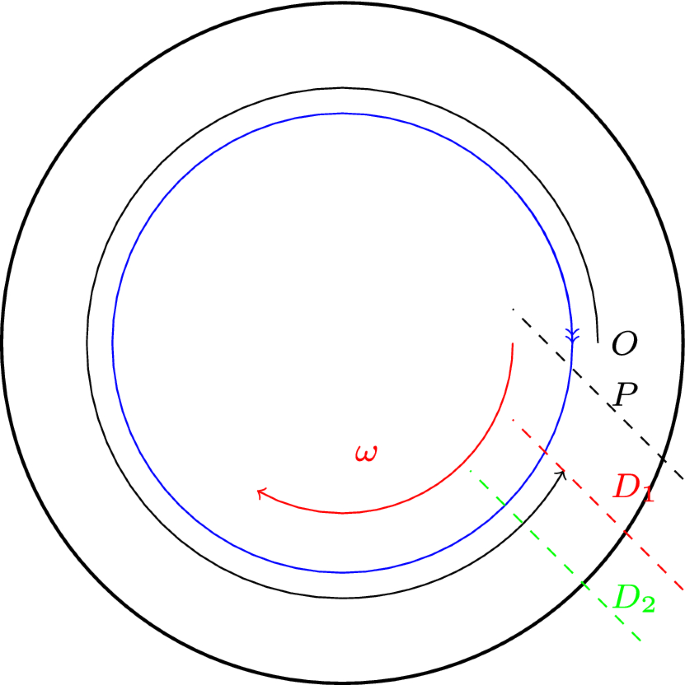 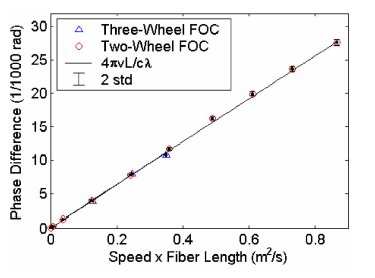 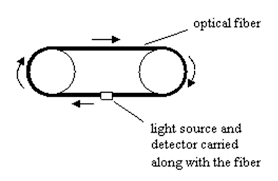 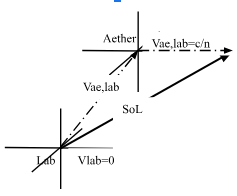 Wang results if v = 0,SoL = c in all frames;for v  > 0   SoL= c + v           ====🡺To do: Map Earth aether withWang/Sagnac test?Then ISS or Moon? Galileo’s ship
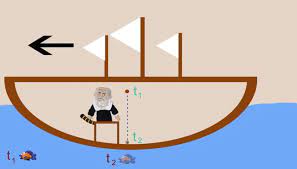 Professing themselves to be wise, they became fools..     Rom 1:22
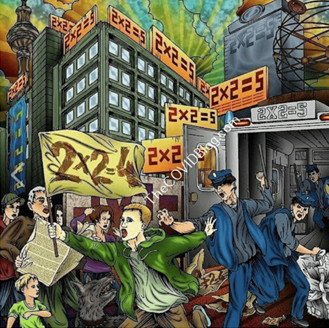 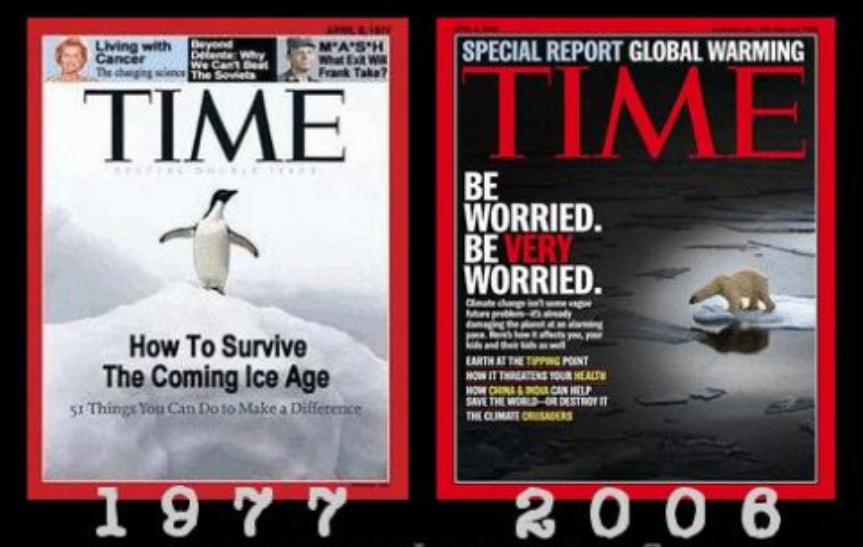 End of Part I
Hildegard  Cosmology      12th century
5 Spheres:  Fire, Aether, Water, Air, Earth
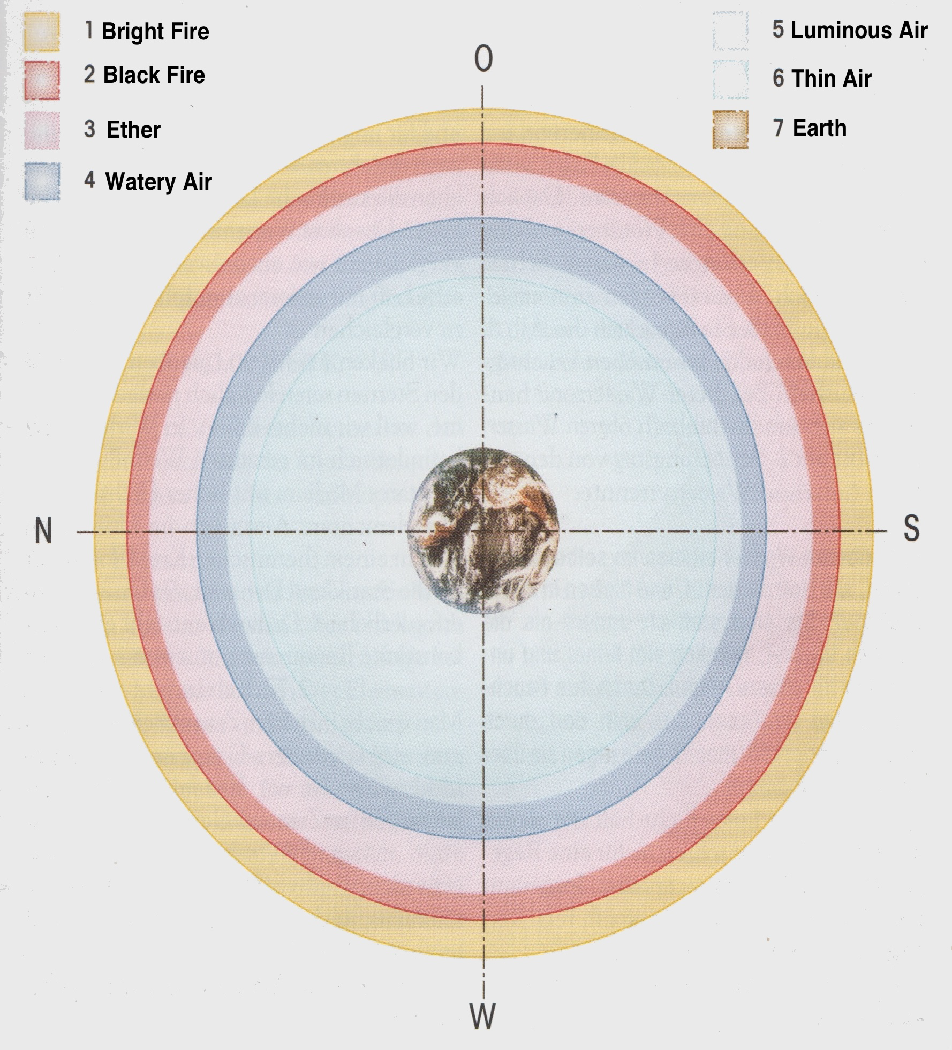 Hildegard aether windsPsalm 147:4 ‘He named the stars’ Psalm 33:6   ‘He breathed, and stars were born.’ Daniel 7:9  the Ancient of Days took his seat….…A river of fire was flowing,coming out from before him.
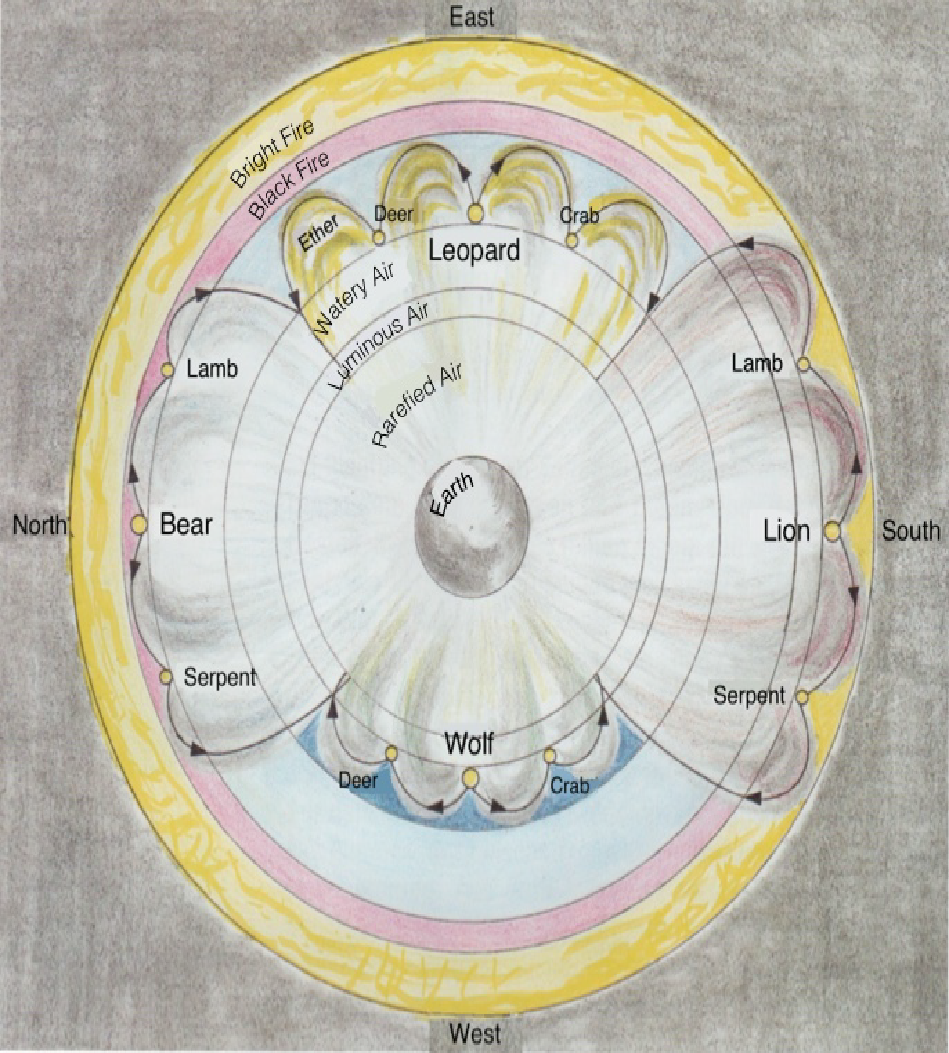 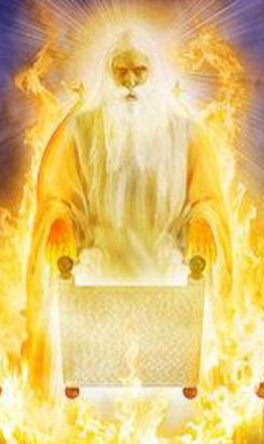 [Speaker Notes: Tycho model……like angelic shooting gallery.     Animal names   …control Sun & Moon, planets, moons , etc]
Geostat Sat & Hildegard
Geostationary Satellite(GeoSat) 
					                                          
						 HC/Newton 
						 rot(E) = rot(Sa



						GC/Hild:				rot(E) = 0
						rot(stars)= rot(rot(sat) = rot(Sun) + rot(Moon)
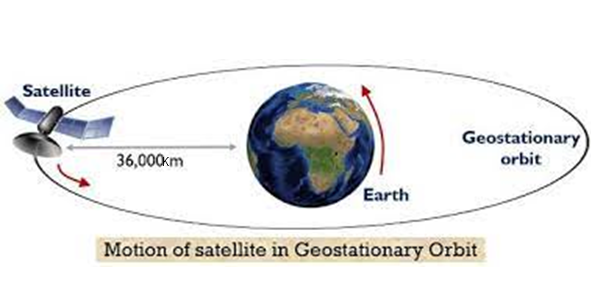 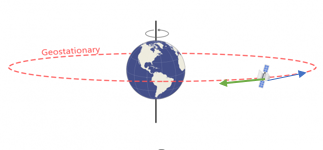 [Speaker Notes: theo, bio, music, cosmology…     HC is Newtonian    in GC – spinor is aether wind]
Aether Gravity Model1) Universal gravity  …			                   Pcosmos = constant cosmic pressure2) Impact of spinning atomic particles         	Each has  Acf = v2/r3)Bernoulli’s eqn:   P + ρv2/2 =const.	when v↑ ,  P↓4) Pressure drops inside each mass       P <Pcosmos5) surface gravity:  sum of all atoms      Gravity ~ Pcosmos –Σ(Pi)Particle motion causes gravity!Why Fg~1/R2?   need Quantum Aether Theory!
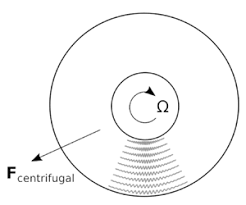 Newton’s Bucket  1687
Lab frame
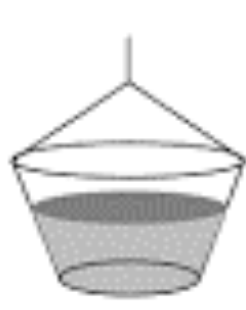 Result
Prediction
Fc = mv2/r
V > 0
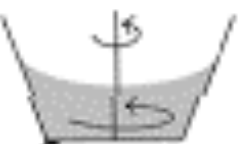 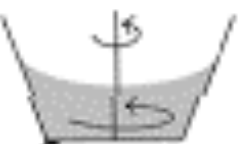 Fc > 0     OK
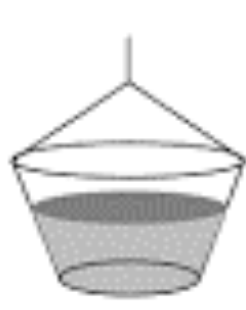 Bucket frame
V = 0
Fc = 0    XX
[Speaker Notes: 11- Imp: water used as force detector.. => delay..B frame: when Vwater = Vbucket…MS resp ?
Extend to all possible buckets…m,r,D….  => ECEF inertial frame]
Fictitious Forces!
Lab frame
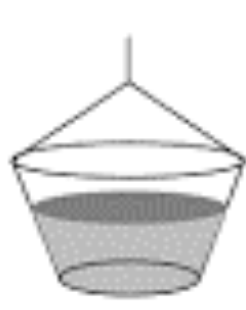 Result
Prediction
Fc=mv2/r
V > 0
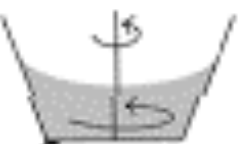 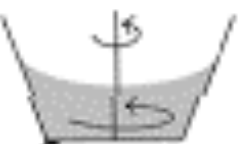 Fc > 0     OK
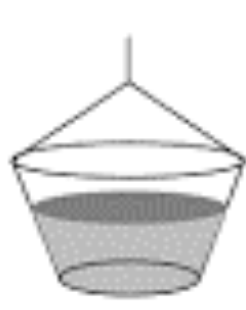 Fc = 0    XX

Not inertial,
So add 
Fc=mv2/r !!
Bucket frame
V = 0
[Speaker Notes: 12- MS solution:  find f in lab, then insert in bucket frame…….     my reaction to 1st hearing.]
Mach’s principle    1883
Mainstream: 
“physical law relating motion of distant stars to local inertial frame.”
“local laws determined by the large-scale structure of the universe.”  






                          Earth?….Yes     stars? …..No


Newton:     Absolute ref frame!....but where?
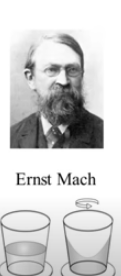 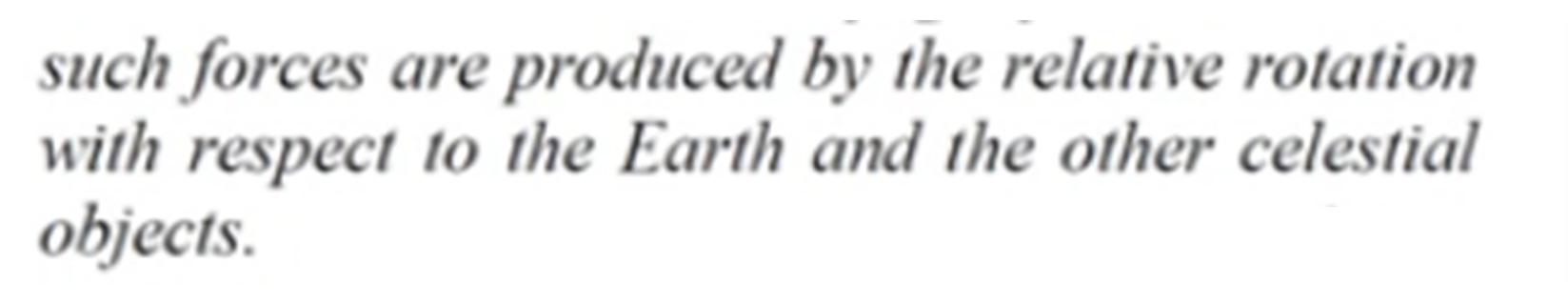 “
[Speaker Notes: 13-   So…In star frame: forces due to earth!]
Bennett’s Hiker   2018
[Speaker Notes: 14-      Reverse fake force,,,,,force predicted, but none felt …  extends NB  to linear forces]
Kinematics  motion measurement variables   t, x, v, a……….math
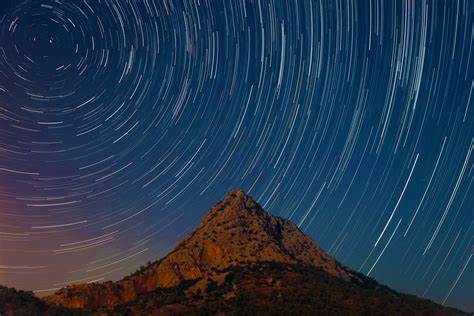 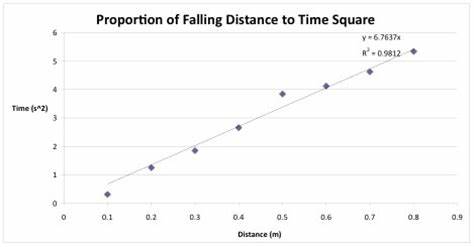 Circles =>  ac =v2/r			Free fall =>   a = g,  d = at2/2+vot +d0…..

               Pendulum:   T = 2π√(L/g)  

Relative motion valid:    Vab = -Vba    …observer/ref frame independence 

Induction:   specific to general           quantity of motion
[Speaker Notes: 15-  motion abstraction:    more math than physics.   Circle could be galaxy …or electron…..  Not exp vs theo physics.]
Dynamics Intro
Motion prediction    variables + (m, F, I, Q,etc.)…..physics
 
Relative motion invalid   
Observer/ref frame dependence   = Lab/Earth frame

Proof of Absolute Lab Frame:  Bucket/Hiker     Faraday

Deduction:   general to specific       quality of motion
Dynamics asserts geo-statism, removing relativity, special and general, from rational consideration as a predictive theory.
[Speaker Notes: 16-  note: gen. coordinates assumption  is cause of false frame independence …...]
Dynamics Theory
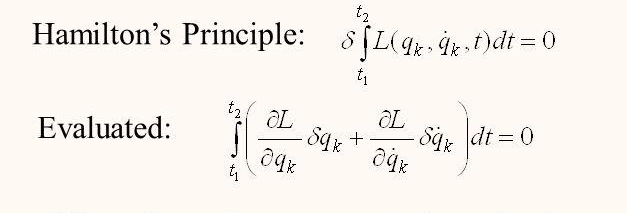 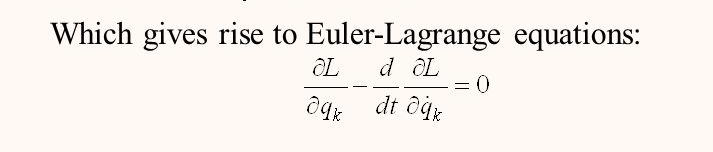 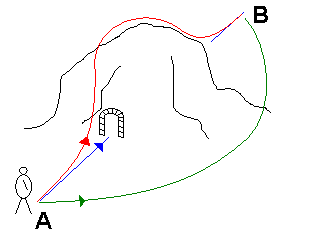 qk  = generalized coordinates

 Kinematics: actual motion measurement 
  Dynamics : future motion prediction
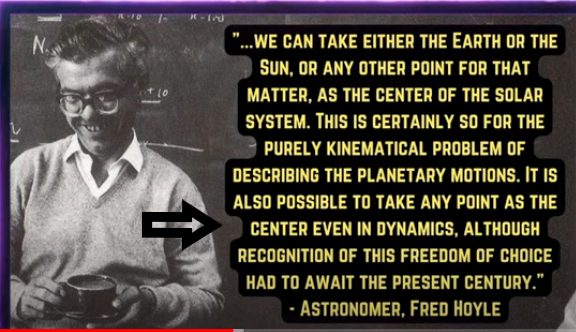 Kine vs Dyn
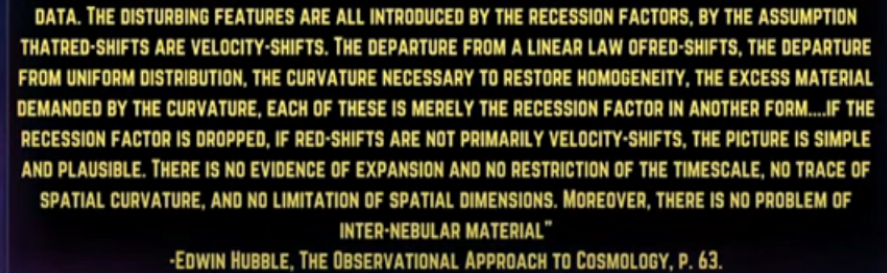 Covariance reference frames effect on physical laws eqn(r,t,v,a)  =? eqn(r’,t’,v’,a’)    coordinate system change(cartesian to polar) => weak covariance reference frame         “        (earth to satellite ) => strong     “eg:    F= ma  =>?  F’= ma’     same form => covarianceLorentzian:       Galilean:  x’ = x –vt;  t’ = t                                                  => forces v2/c2 into measurements!
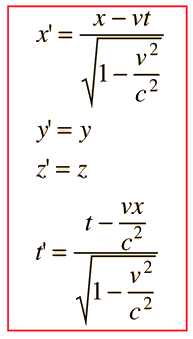 Faraday Induction…the Generator  1831                           Faraday Exp   speed 1; end at 2:25 meter stationary only                EMF = qVc,m Ʇ B               line 3 & 6   XXX
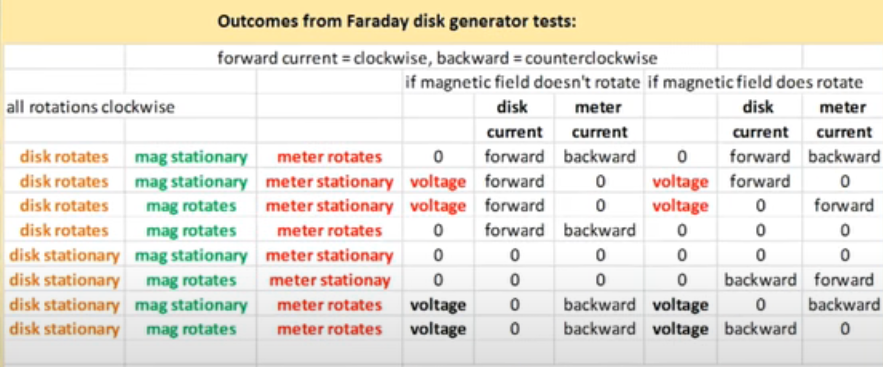 Faraday’s anomaly
EMF = qVc,m Ʇ  B                          

                            Test  SR    Agree?
Disk spins       =>  √      √      √
Magnet spins => NO   √      X
Both spin        =>  √     NO    X

Use ALFA?  Vc,m  => Vc,Lab   √

Result:   SR X      ALFA √
[Speaker Notes: 17- Vd,m  SR prediction….refutes relativity cause of EMF…same as mechanics!   Generator! ….    MS:  relative motion of D and M]
(Aether) Vector PotentialVector : Size & Direction   V      V(x,y,z) → or V(r,θ,z) 🔄∇V  vector change …in shape/space∇∙V  divergence  …radial change in V∇xV  curl .. change in rot/spinso …..∇∙(∇xV) = 0                          ∇Eg:   Faraday’s law: ∇xE = ∂B/∂t∇∙B = 0         so let B = ∇xA     &   ∇∙(∇xA) = 0     Use other Max laws  =>   E = -∇φ  - ∂A/∂t    now  6 => 4!    Maxlaws(E,B) => Maxlaws’(A, φ)
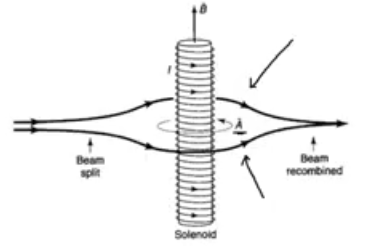 Aharonov-Bohm TestB=0  but A>0  outside EmagQM prediction E-beams interference only for AClassical E&M  ~  QM =>  A is Aether field
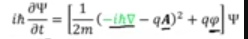 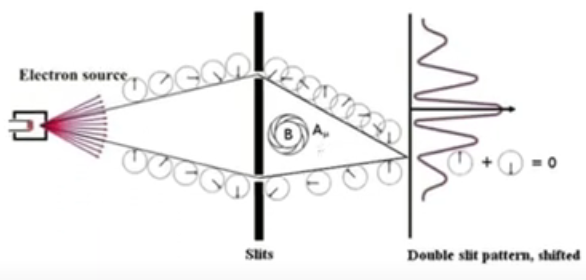 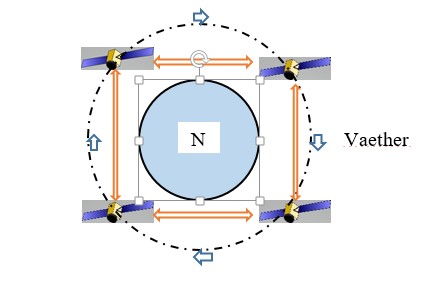 GPS
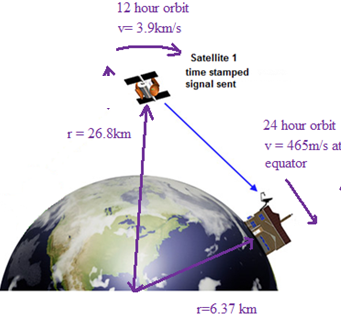 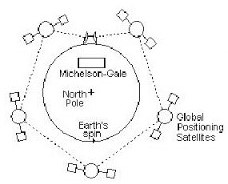 [Speaker Notes: 22-  diag 1  SoL = c +- v ….  diag 2: blue line    SR   d= ct   ALFA or ECEF:  d= (c +_ vsinθt]
GPS   ~1980 				Clock Corrections
Satellite clocks use GPS time in the ECI reference frame
ECI = Earth Centered Inertial  (Star frame)

Ground receiver clocks use UTC time in the ECEF reference frame
ECEF = Earth Centered Earth Fixed

ECI =>   Solar day => 1 year, 6 mos of day, then night 
Lunar tides change every 6 weeks, not 12 hrs
NOT OBSERVED!

ECI is a fantasy frame!    (of mathematicians posing as physicists)
[Speaker Notes: 23- ECI: theme of movies:     day = yr; tides every 2 months    math > physics! ….   Engineer solution]
E = mc2 ?
< 1905:
First to state?   Lorentz/Poincare’ et al
E= (4/3)mc2      only for EM mass

Others: E= kmc2    k = 0.5 to 1

AE:   1) E includes kinetic energy
         2) k =1
         3) derived from SRT ….XXX     SR is false

Agrees with aether models: 


A + for big Al:   1922 Nobel prize for the Photoelectric Effect
Stellar Reference Frame  ….SRF
No diagram possible:   Where to place observer? 
  Not testable
  Sun is star , but SRF is not the HC RefFrame
  Inter stellar motion => which star is the SRF?...binaries
  Inconsistent definition: In the Andromeda RF,   Earth => part of the stellar frame  => Lab RF = SRF!
Noah’s Flood			Grand Canyon EvidenceRapid layeringSea life far above sea levelTrans-continental layers No erosion since formation
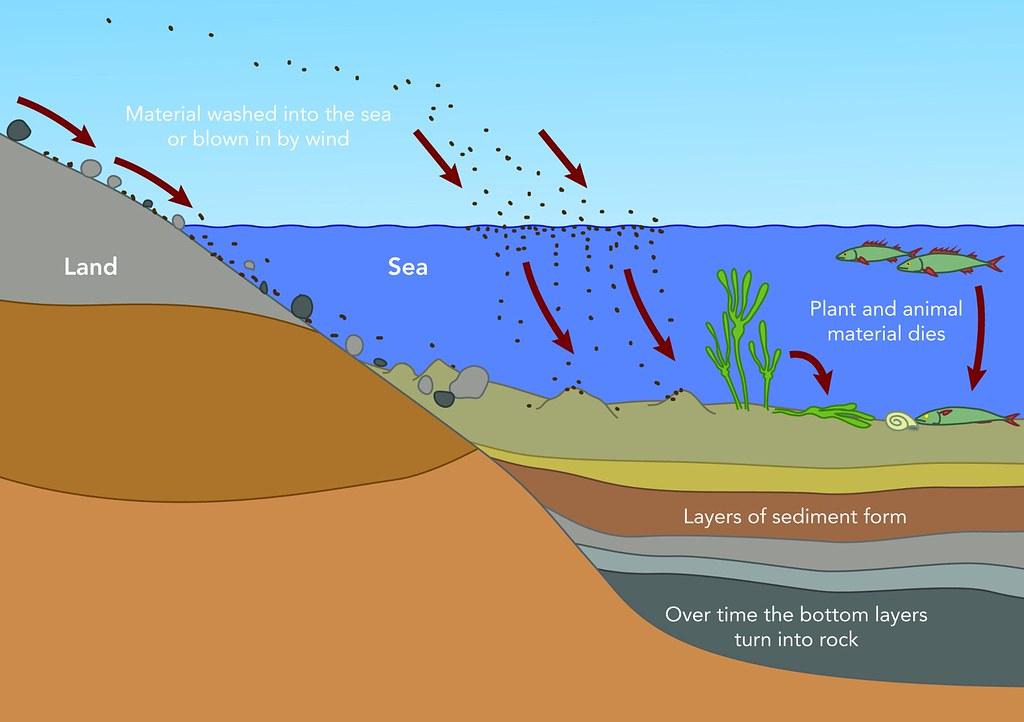 [Speaker Notes: 24-   Steno geomodel…past key to future; uniformitarianism   slow uniform sediments;
Age ~ depth.]
Flood Flow Sedimentation
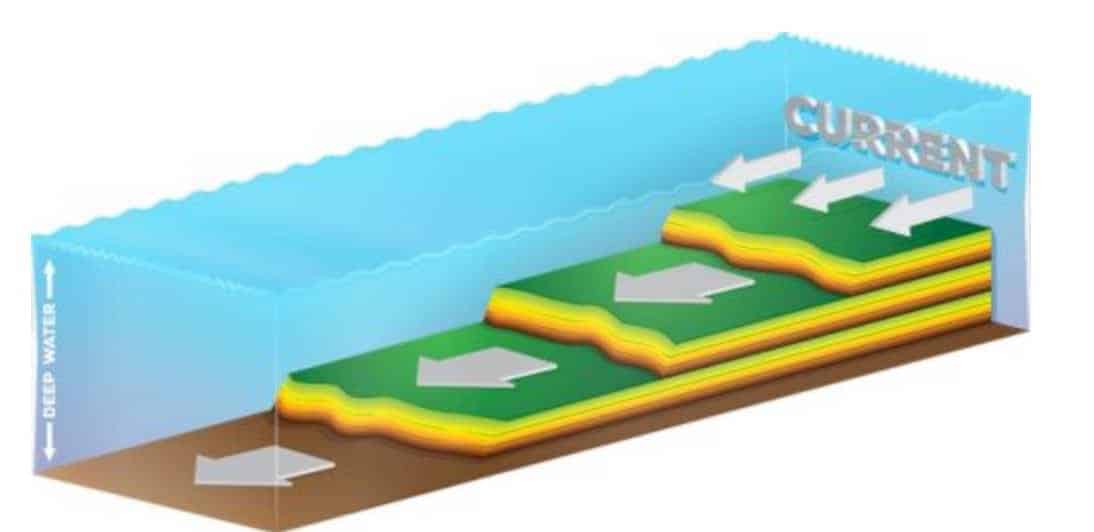 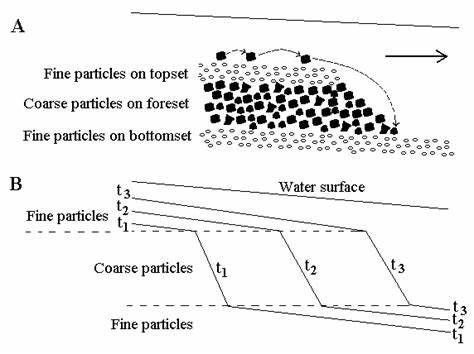 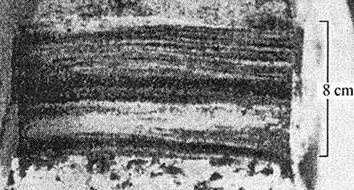 [Speaker Notes: 25- flume evidence of rapid flow;   MS ignores]
Flood evidence
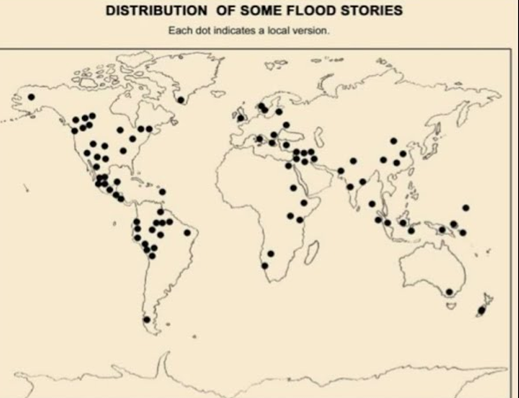 [Speaker Notes: 26-   Iridium ring around world….  Vulcanism/bolide impacts.   
 MS ignores]
Mt St Helens            70 ft valley formed in 2 months
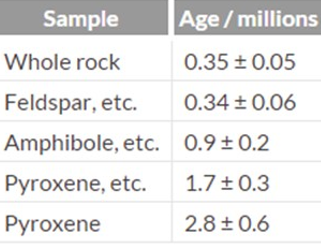 [Speaker Notes: 27-  negates radiometric dating…]
DNA and Evolution “Junk”  DNA   =>    metacode for controlWorm   		2      An Operating SystemFly        	 	8      w/ Data, Control, Memory, RepairSequoia  	 	22Human    		46     Genome project results?Chimp      		48Dog     		78	1000 species extinctions/year…Origin?Goldfish   		94Fern  		216
[Speaker Notes: 28-   epigenetics…. evol stage ~ chromosome number.]
Po Creation Halos
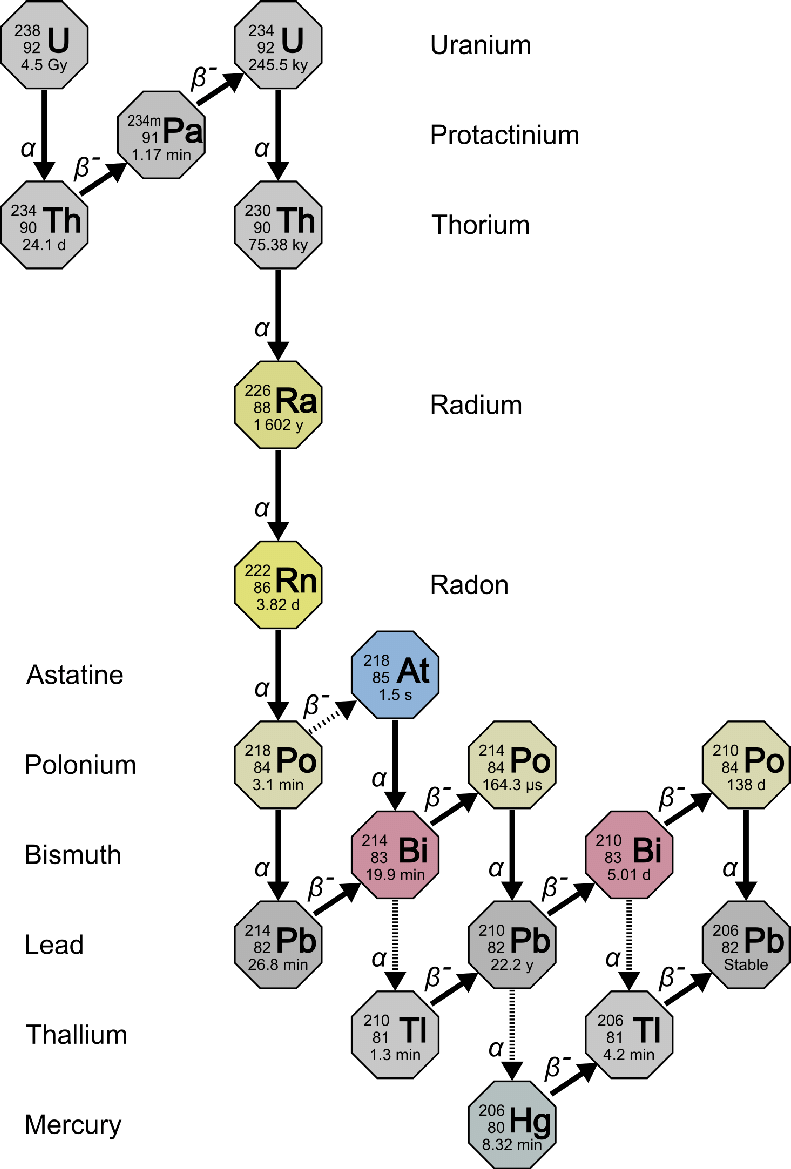 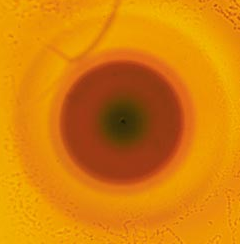 [Speaker Notes: 29- Robert Gentry …Po halo only caused by U decay…  so how were they formed?  At once!    
 ……. answer to starlight creation on Day 4]
Pelegpost-Flood problems: Volcanoes…Ice age..Tidal waves/tsunamai                                                           Time of Job & Peleg: “world” divided.
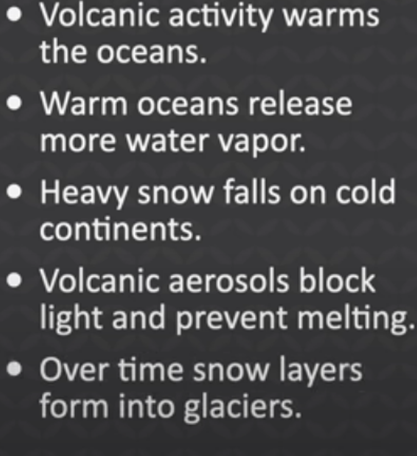 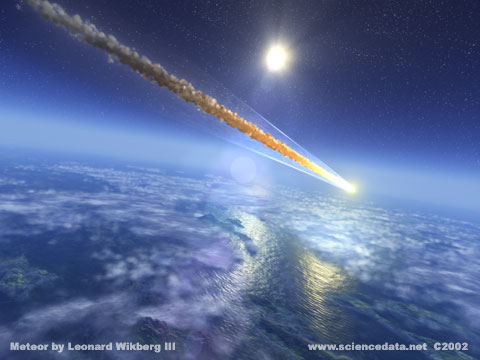 [Speaker Notes: 30-]
Shock dynamicsAccounts for:-neo-geology of Pangea-ice age-continental drift & formation-iridium layer from meteorites-mid-ocean ridges-mountain-building-fossil sequence in strata-secondary impacts in AK, SC..- bio-geographic correlations- plates still moving.
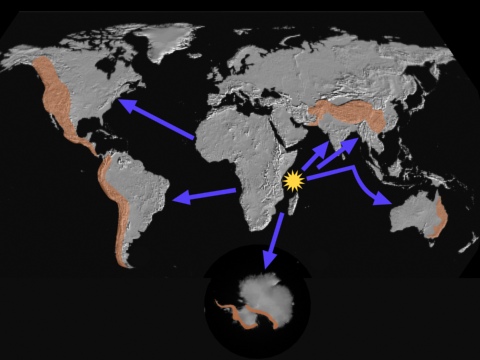 [Speaker Notes: 31-]
Pioneer anomaly
[Speaker Notes: 37-]
Pioneer deceleration  Gravity time          EM timeacc = dv/dt=> Aether effect on EM time
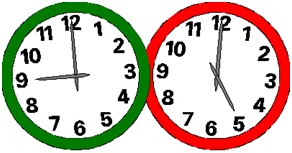 [Speaker Notes: 38-  solar gravity..??    Angle < 3 degrees    ALFA:  aether]
Earth rotation & VLBIMS: Stars fixed; Earth rotates      ALFA:  Stars have aether aberration; Earth fixed  =>  need multiple stars
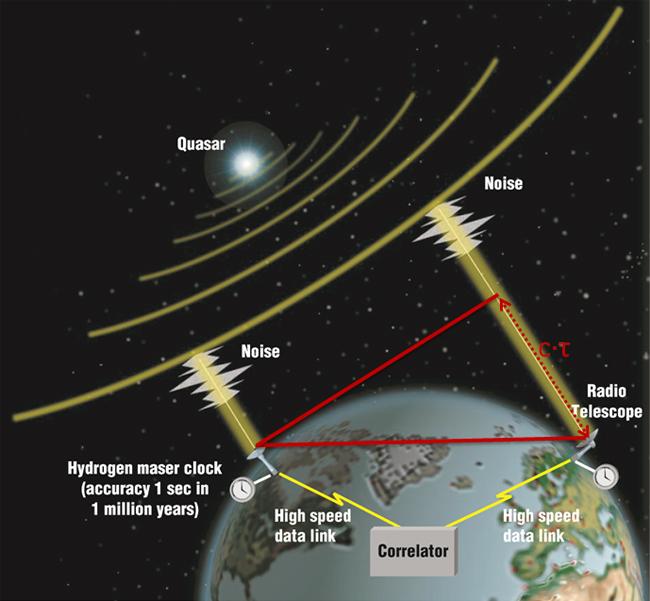 [Speaker Notes: 40-   VBLI uses one star….Stellar frame      but stars have relative motion=>]
Big Bang & Red ShiftMSP:  Doppler shift      	                                 Dis: Stellar Aether Emission  if  c = f λ  (SR)                                                     if c +v = fλ      v = vaethen vstar/c = Δλ/λ0                                            divide by c= f λ0  => stars receding => BB                                    => vae/c = Δλ/λ0 but no Δλ => no radial v => no BB!                                                                                 Same as Doppler shift...						          But no star motion						          Stars emit light…and aether!                                                                                                           No Big Bang proof!                                                                					                      Dark Energy = Star Aether Emission
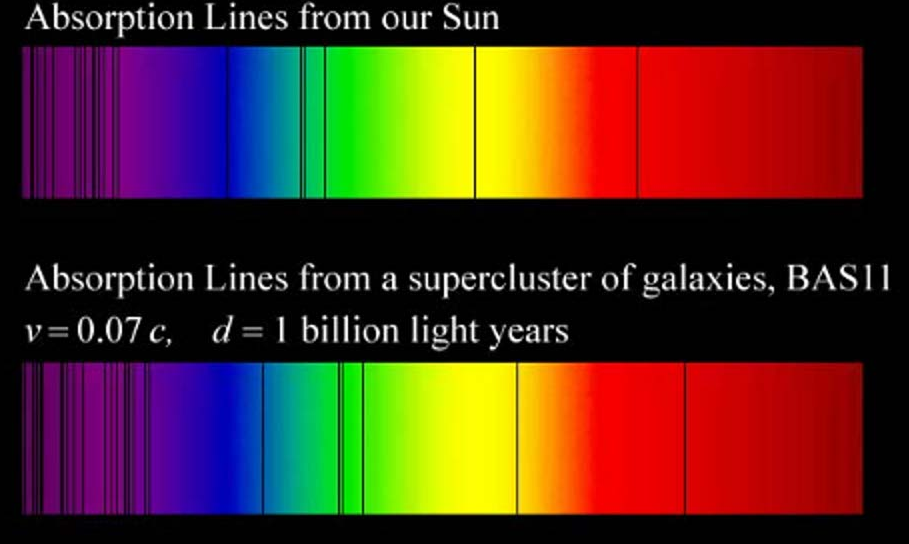 [Speaker Notes: 41-   BB replaced by FA emission ….ala Hildegard….  Hubble bubble bursts…no BB!]
CMB Multipoles
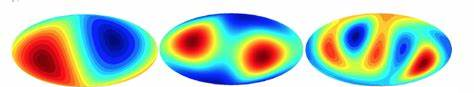 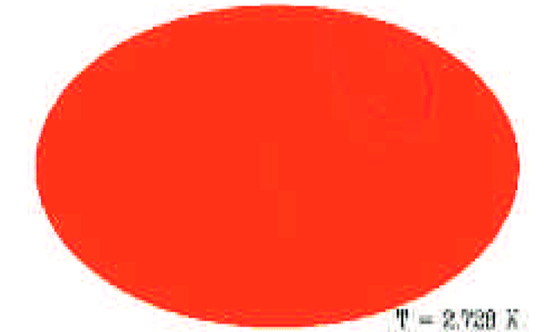 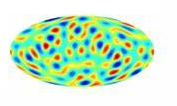 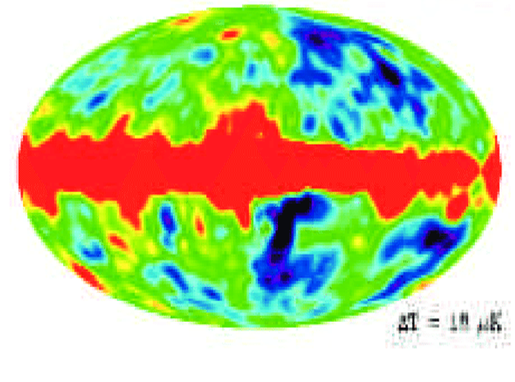 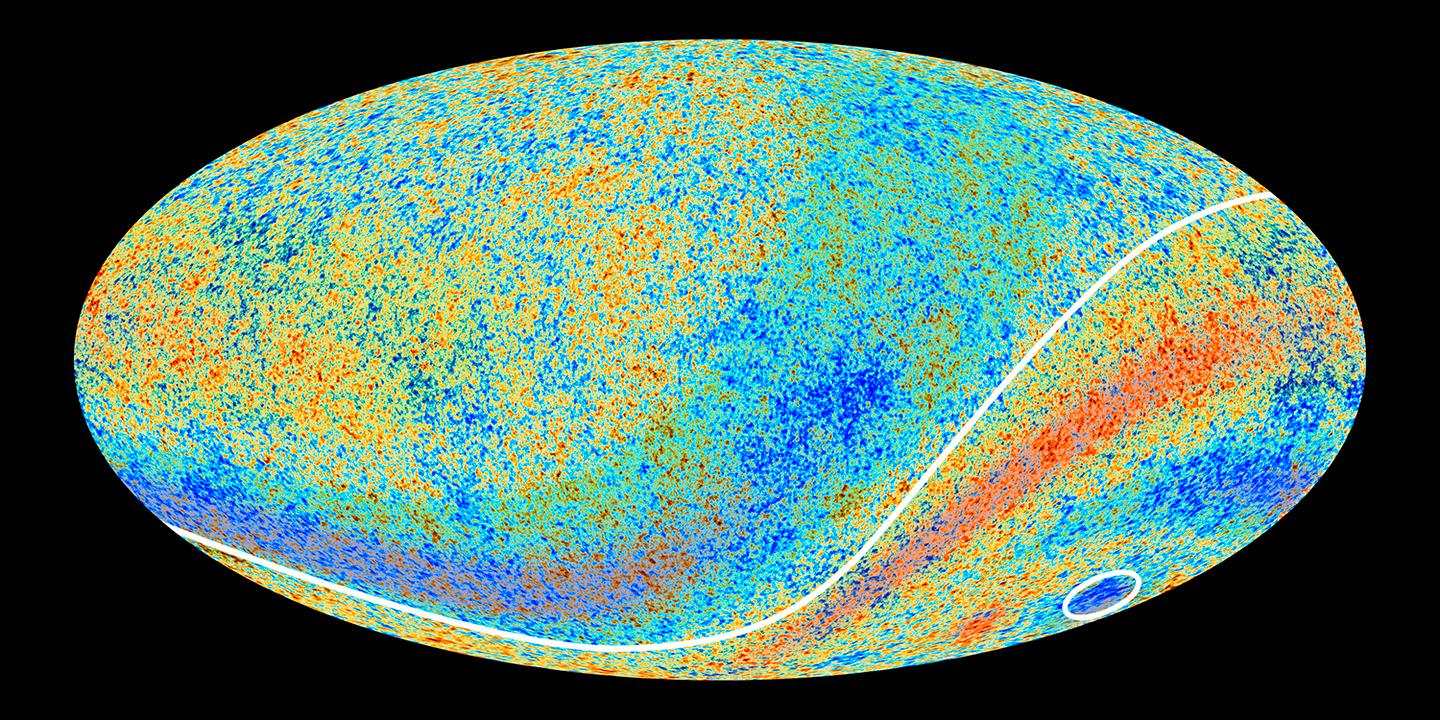 [Speaker Notes: 42-   Holmdel discovery…. Explain skymap]
CMB     Axis of Evil npole  equinox ecliptic   odds(<280/7200)   2            140          110              280                                                   Prob:0.00001    4            230     70                                                       100,000 to 1    8            170
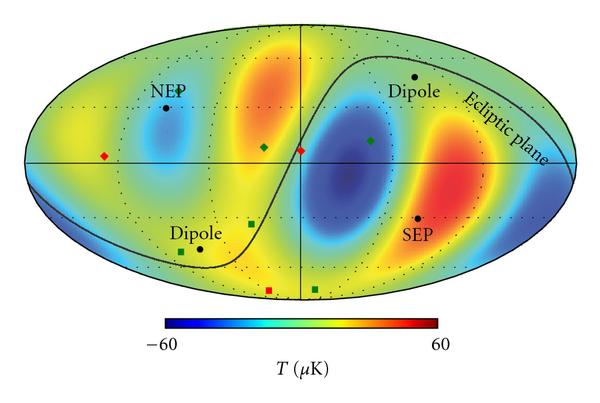 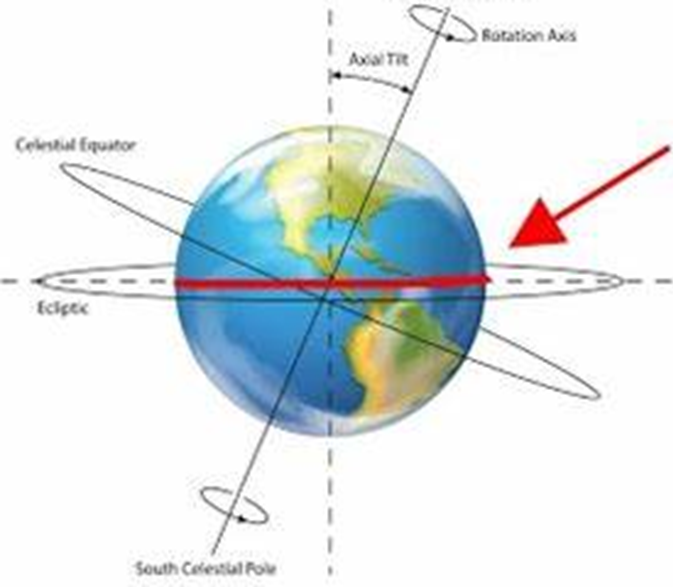 [Speaker Notes: 43-  Challenge to Cosmo Prin…    3 tries:COBE,WMAP,PLANCK]
CMB mapCMB interpretation Universal view of ancient universeBackyard analogy!
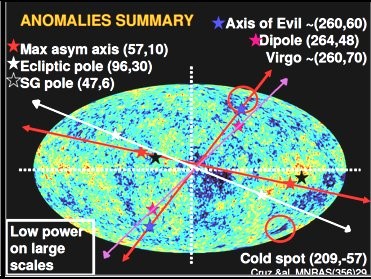 CMB  Dipole
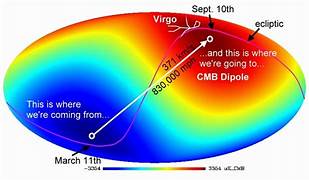 Red pole points to Regulus(Little King)
    Approaching at 360 km/s …220 mi/sec 
    In Leo…..Lion of Juda?
    Reminder of Parousia…the 2nd Coming.
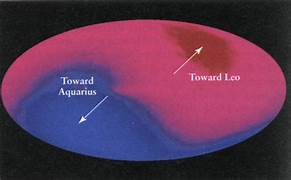 [Speaker Notes: 44-  what the BB expansion should be…the only multipole]
Quantum entanglement       Bell’s Inequality Test1)  Non-local ….SoL > c                Statistical correlation constraints2)  Hidden causes…  		       (like coin test)      QM incomplete                       Result:  not hidden causes       or                                               …….      Realism false!                   MSP:  realism false!
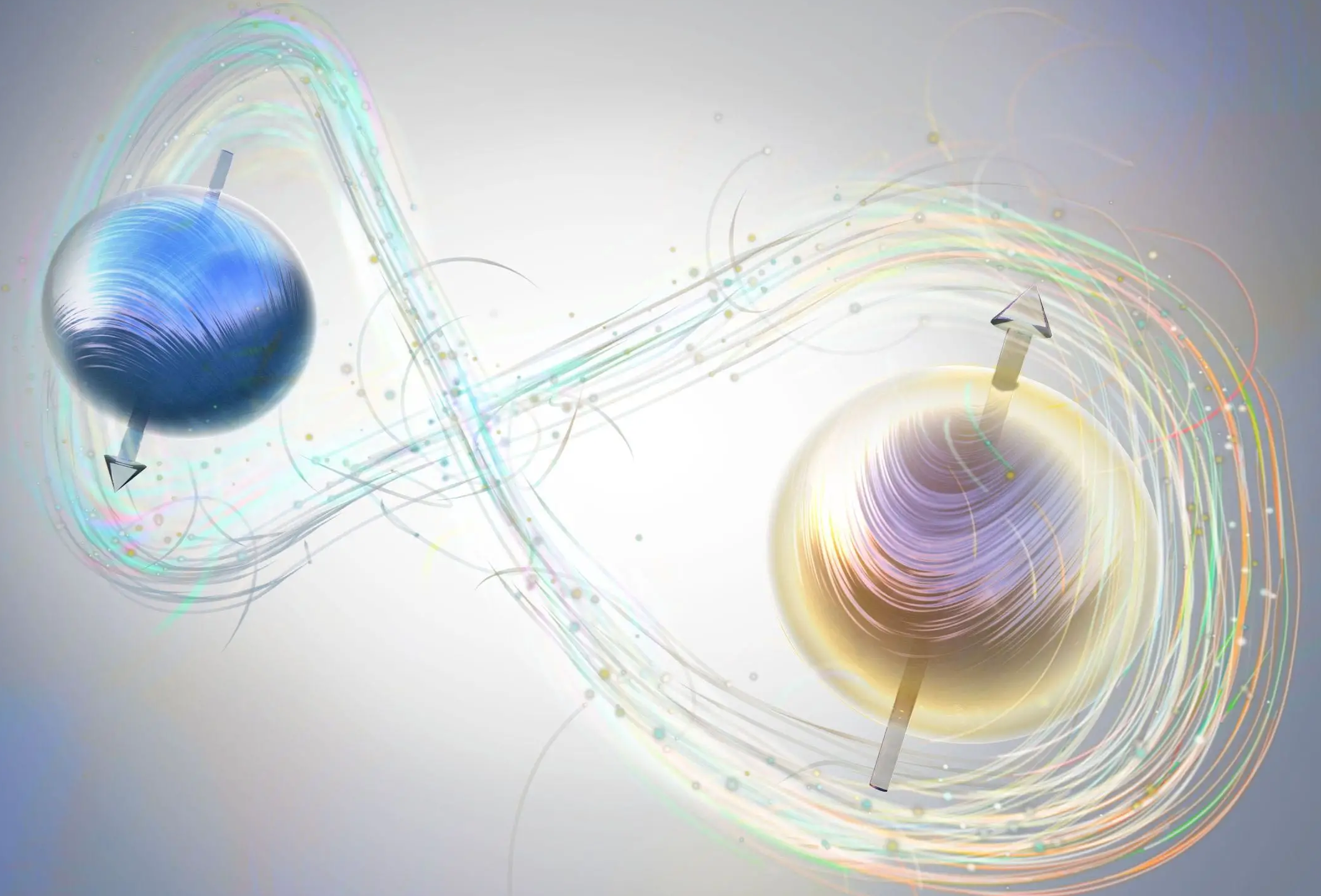 [Speaker Notes: 45-]
Vedic symbols of Time realms
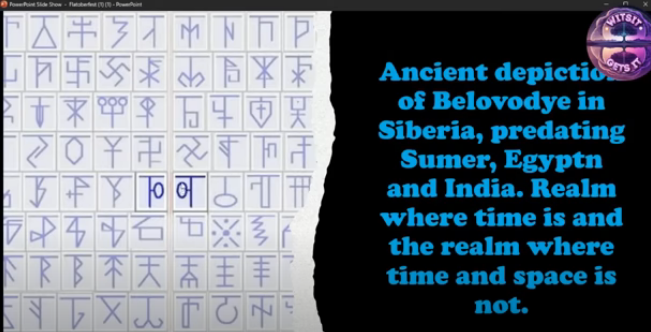 Webb ensnares Big Bang
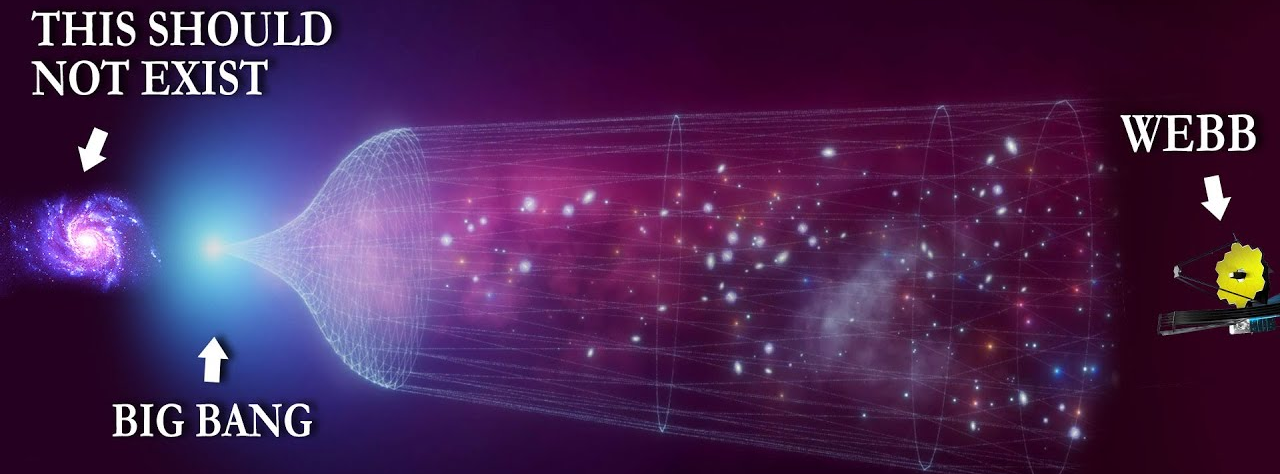 [Speaker Notes: 47-  early black holes   add to dark matter, dark energy, fake forces]
ALFA Model      Absolute Lab Frame + Fluid Aether Restores Biblical Geostatism; Refutes HelioCALF for dynamic predictions, mechanical and EM Aether :reference frame for EM   SoL = c+vRejects BB cosmology; promotes GenesisKinematics & Dynamics ALWAYS explicitRelativity only applies in Kinematics  1925 Miller result: aether is ~ 5 km/s amp.
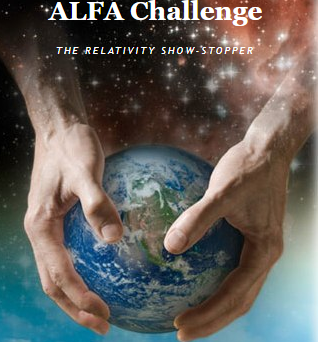 Choose your own absolute !SYSTEM				ABSOLUTEPtolemy				EarthCopernicus/Galileo 			SunTycho Brahe				EarthKepler/GPS				StarsNewton				Space & TimeLorenz 				AetherEinstein				Light SpeedGeorge Ellis				CMB sourceMainstream				Cosmological PrincipleBig Bang				Universal expansionSteady State				InfinityScripture/ALFA			Earth
Aether philosophical properties
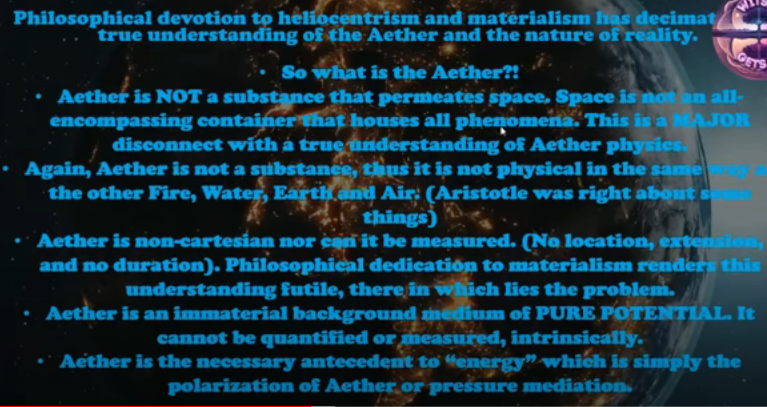 FE - The Apple of Discord
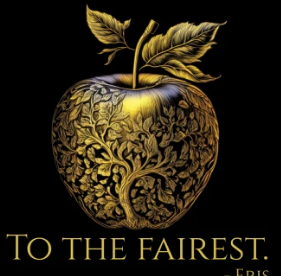 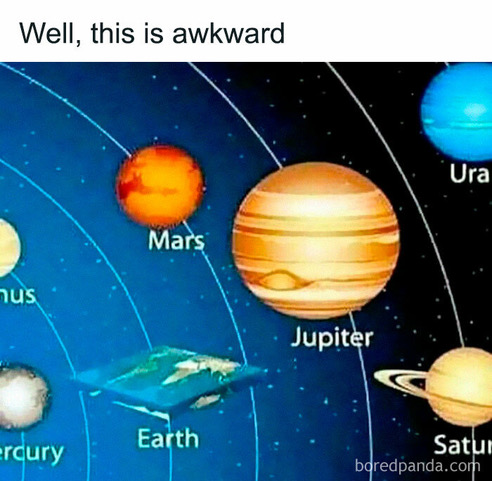 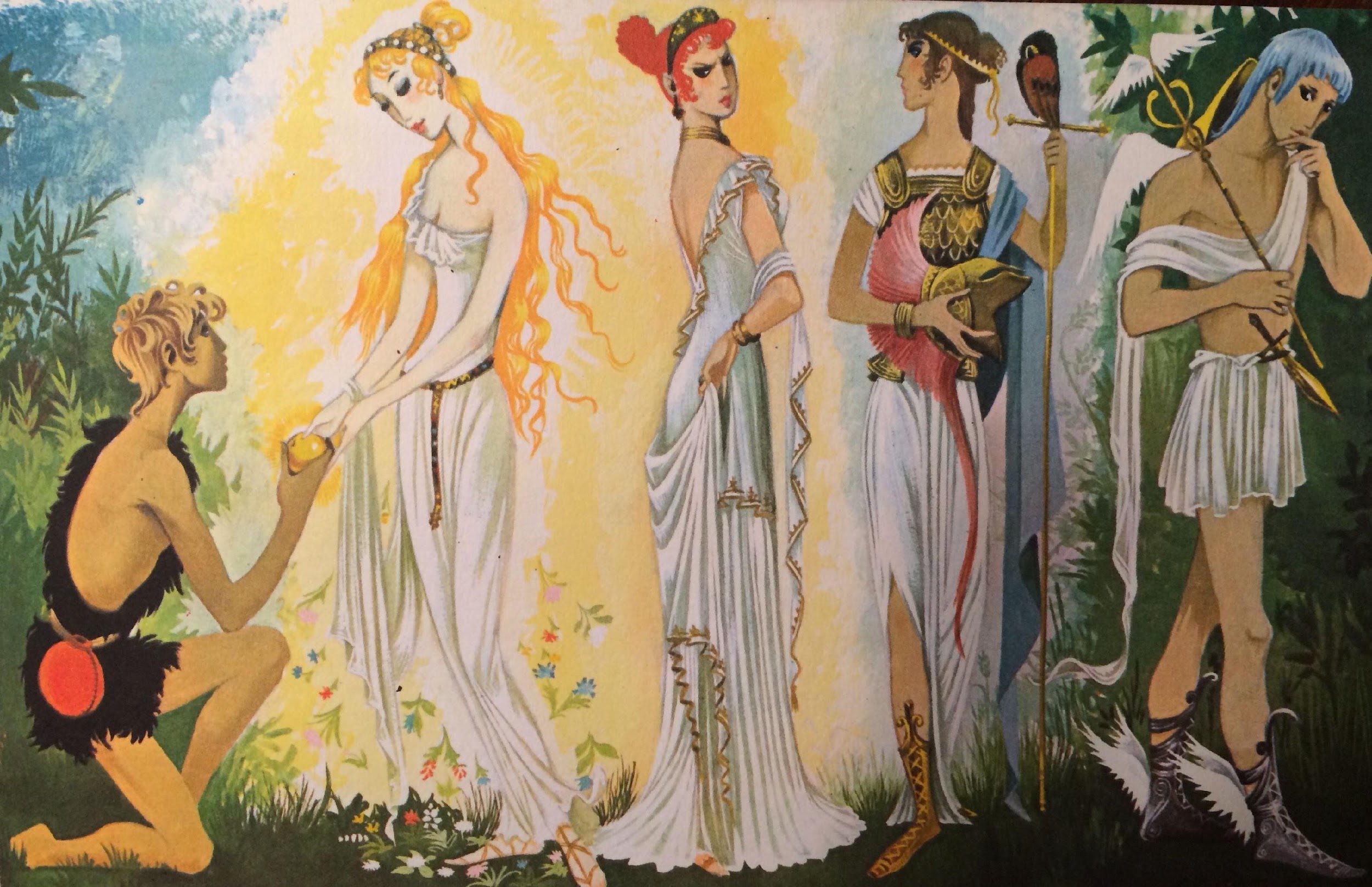 Once to every man and nation comes the moment to decide, In the strife of Truth with Falsehood, for the good or evil side. Truth forever on the scaffold, Lies forever on the throne. Yet the scaffold sways the future, and behind the dim unknownStands God within the shadow, keeping watch above his own. Though the cause of Evil prosper, yet 'tis Truth alone is strong, And, albeit she wander outcast now, I see around her throng Troops of beautiful, tall angels, to enshield her from all wrong. New occasions teach new duties; Time makes ancient good uncouth; We must upward still, and onward, who would keep abreast of Truth. The Present Crisis 							J. R. Lowell
End  Part II
Dark MatterDM: galactic aether spin at 24 hrs stellar day……DE:  red shift misinterpretation          Stellar aether emission…not Doppler shift
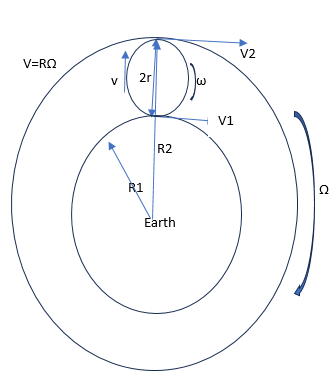 [Speaker Notes: 48-]
Newton and Aether …includes Kepler lawsHildegard: circles, not ellipses=> only vortex circles ! Newton & Feynman:  aether friction => planet death spiral
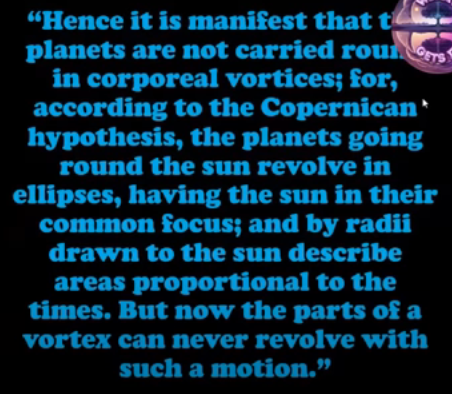